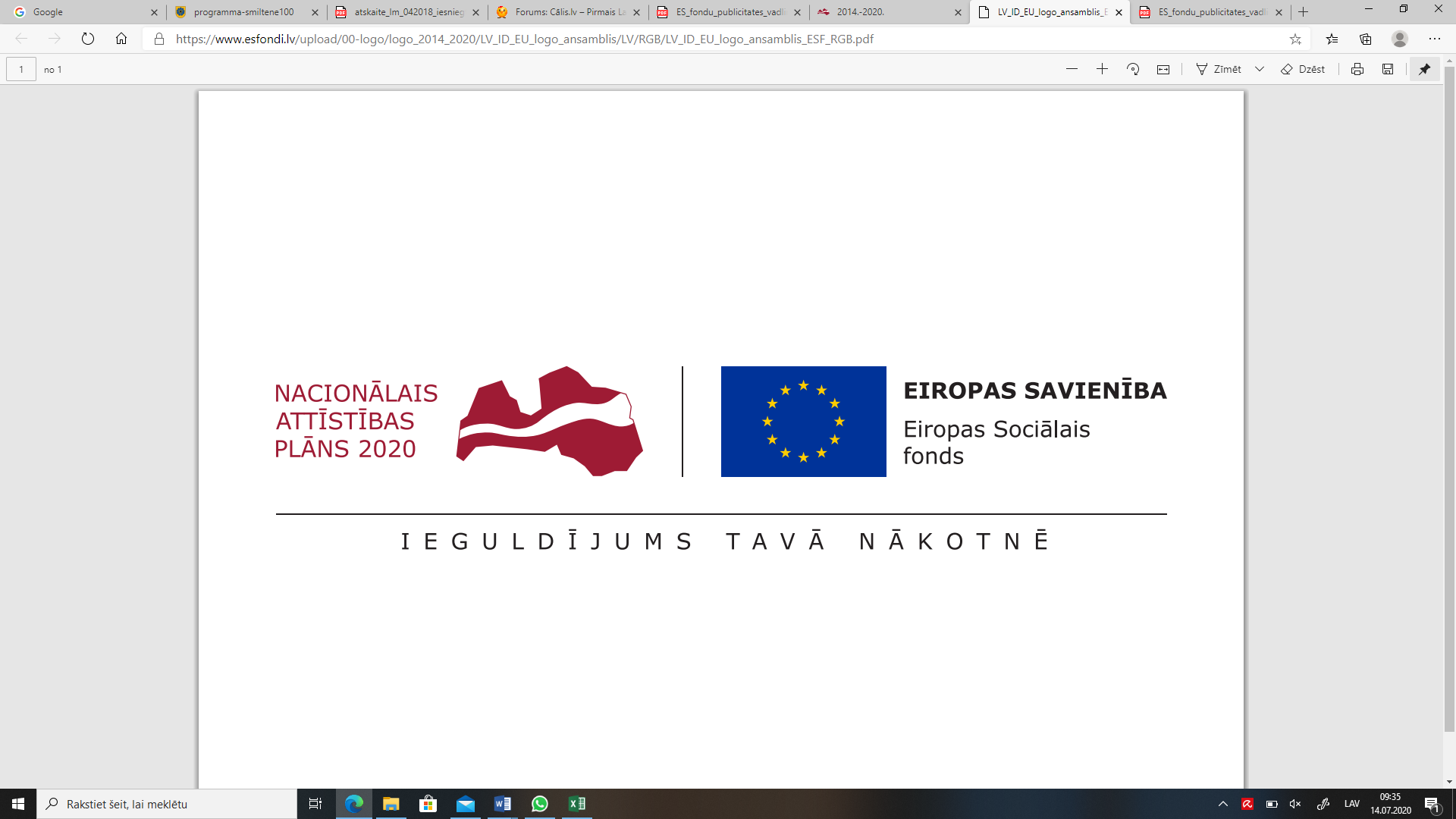 Iedzīvotāju aptauja par sabiedrības attieksmes maiņu attiecībā uz vardarbību ģimenē
Valsts bērnu tiesību aizsardzības inspekcija
Eiropas Sociālā fonda līdzfinansētais projekts Nr.9.2.1.3/16/I/001 „Atbalsta sistēmas pilnveide bērniem ar saskarsmes grūtībām, uzvedības traucējumiem un vardarbību ģimenē”
2020. gada novembris
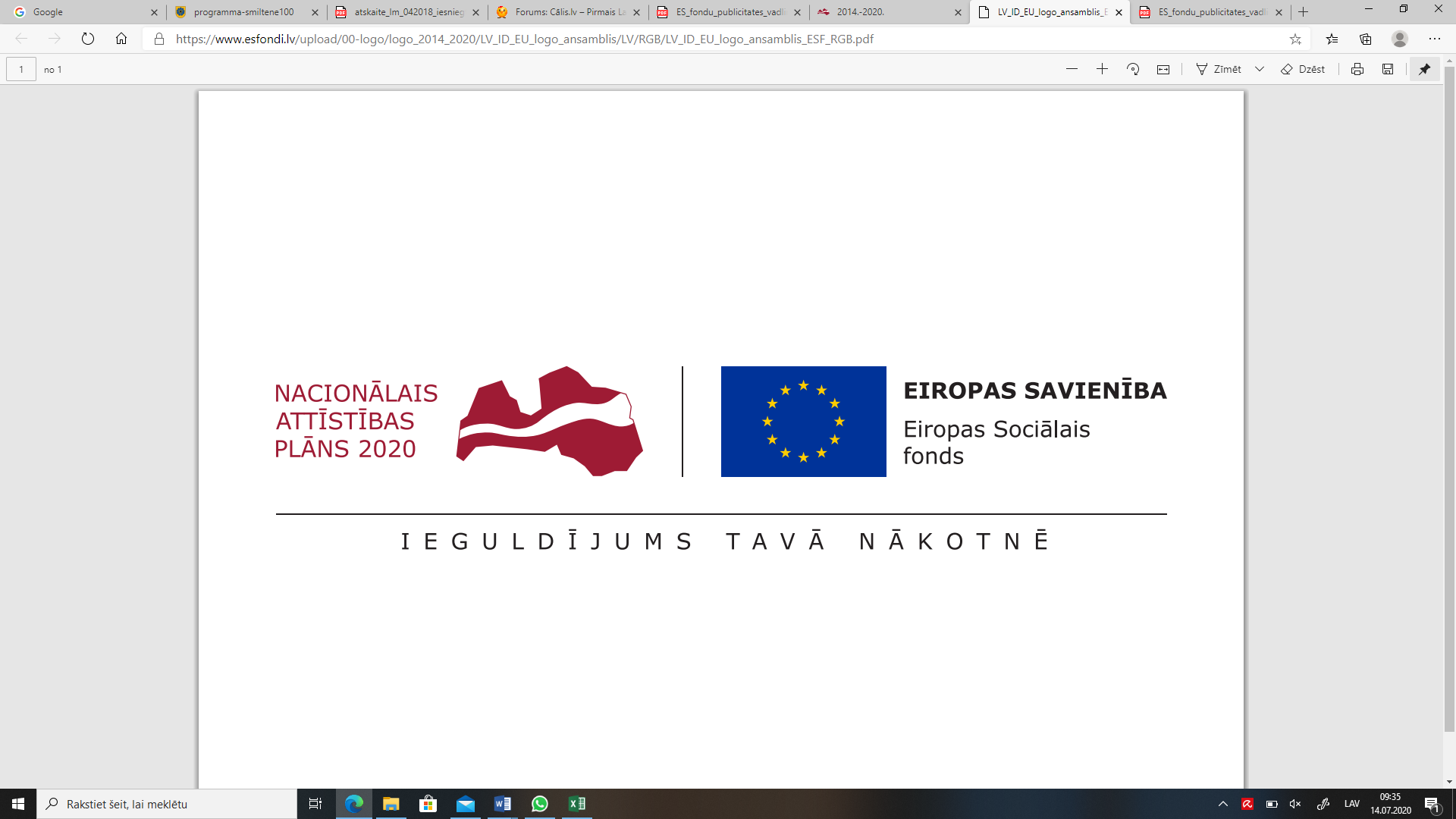 Aptaujas metodoloģija
Metode:
	Aptaujas datu vākšanai tika izmantota tiešsaistes aptauja, kuras saturs veidots, balstoties uz Valsts bērnu tiesību aizsardzības inspekcijas un SIA “Norstat Latvija” darba grupas metodiku. 
Mērķa grupa:
Latvijas patstāvīgie iedzīvotāji vecumā no 18 līdz 74 gadiem. 
Izlase:
Aptaujā piedalījās 1005 respondenti, kuri veido Latvijas kopumam reprezentatīvu izlasi (pēc parametriem – vecums, dzimums, reģions, tautība), no kuriem 55% ir saskarsme ar nepilngadīgiem bērniem - ceturtā daļa respondentu dzīvo vienā mājsaimniecībā ar nepilngadīgo, bet 29% mēdz pieskatīt nepilngadīgos.
Aptaujas veikšanas laiks:
	Aptaujas dati tika vākti periodā no 2020. gada 24. septembra līdz 2020. gada 1. oktobrim.
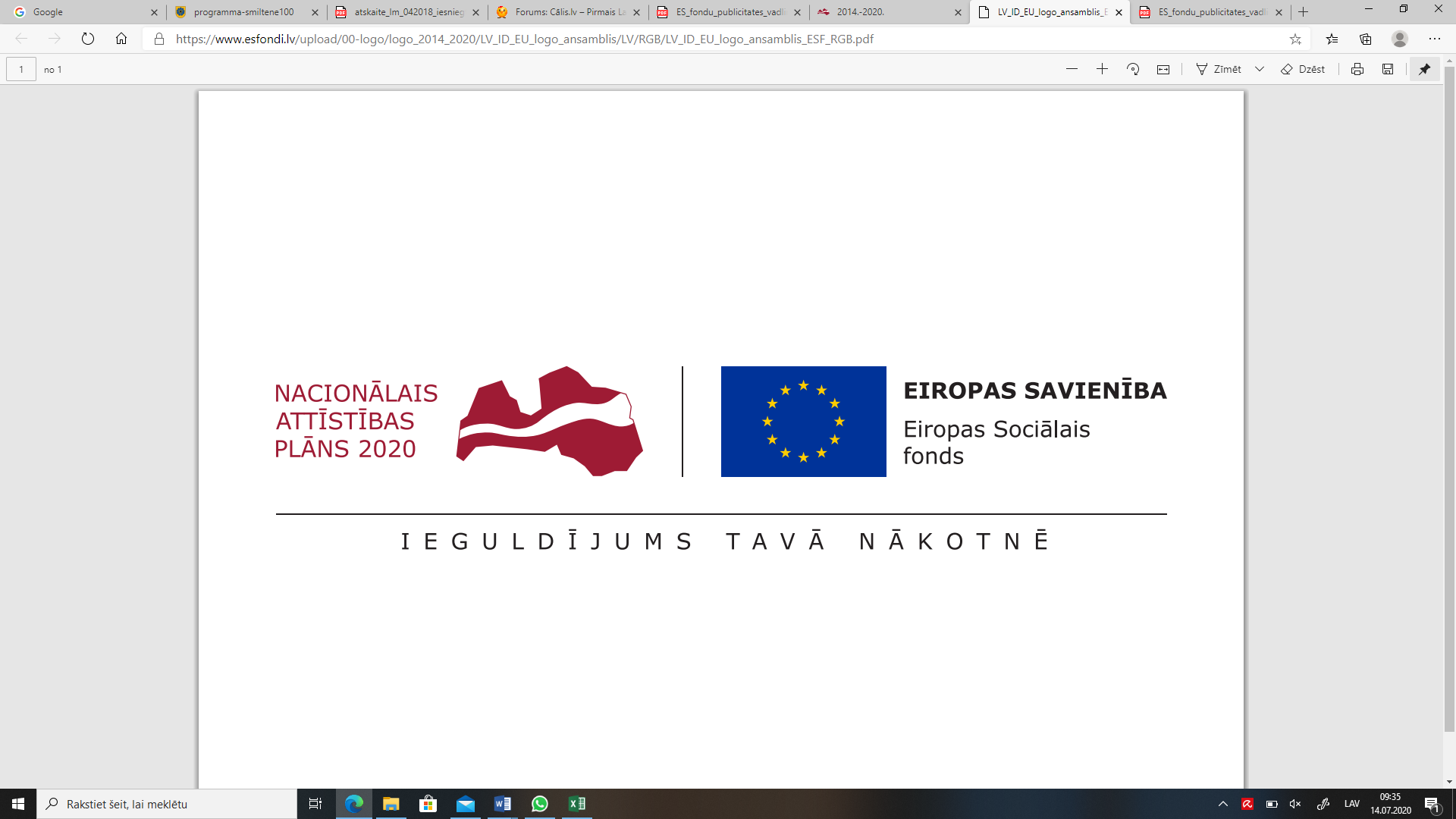 Aptaujas mērķis un uzdevumi
Mērķis:
Aptaujas mērķis bija noskaidrot sabiedrības attieksmi un tās maiņu pret vardarbību ģimenē.

Uzdevumi:
noskaidrot iedzīvotāju bērnībā piedzīvoto vardarbību un viņu attieksmi pret to; 
noskaidrot iedzīvotāju attieksmi pret vardarbīgu izturēšanos pret bērnu;
izpētīt iedzīvotāju ikdienas praksi bērnu audzināšanā un attieksmi pret dažādu audzināšanas metožu pielietošanu;
izzināt iedzīvotāju rīcību, saskaroties ar vardarbību ģimenē;
noskaidrot iedzīvotāju attieksmi pret valsts iestādēm un organizācijām, kas veido atbalsta sistēmu bērniem, kas cieš no vardarbības ģimenē.
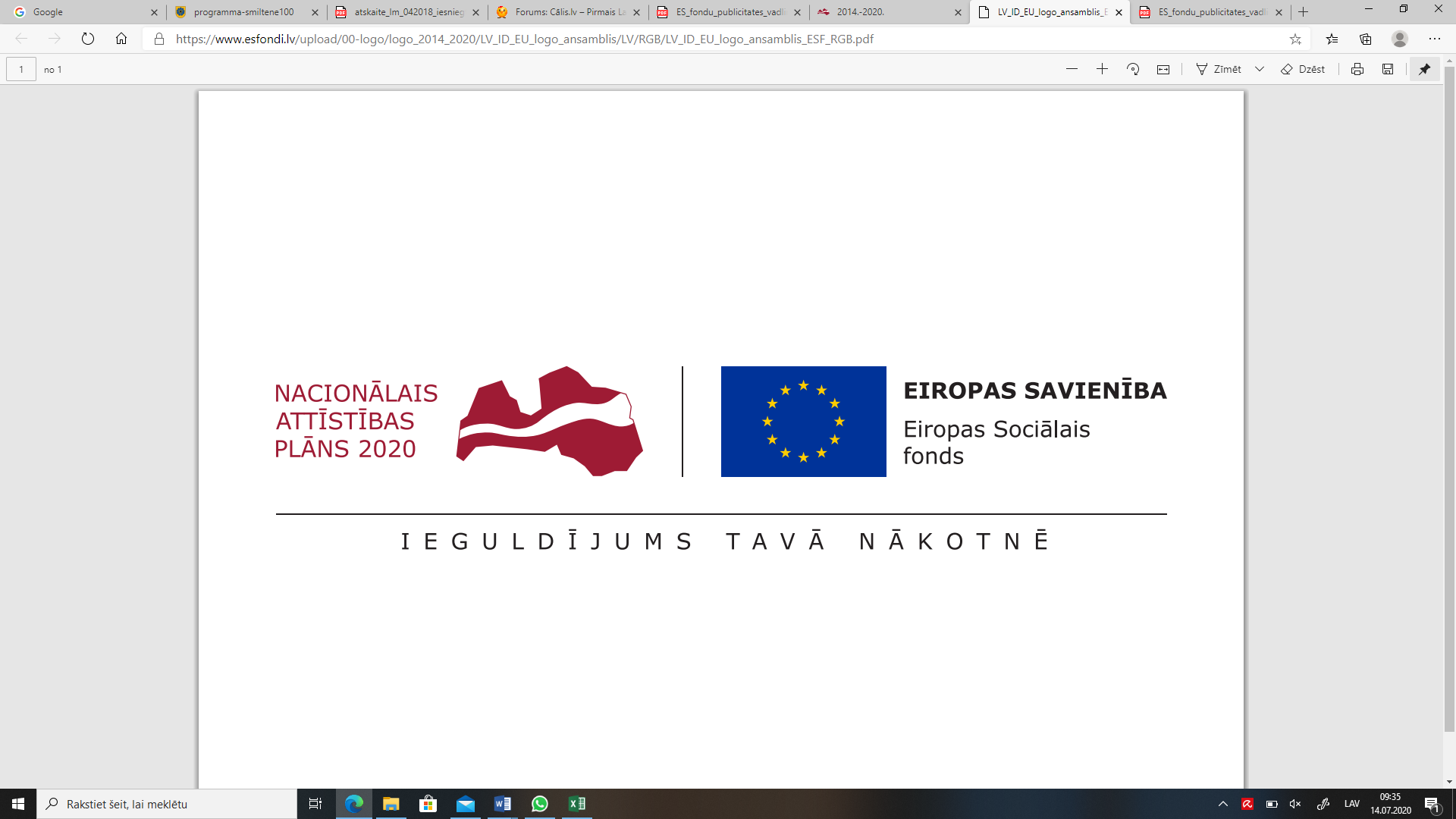 Bērnības pieredze un pieaugušo izmantoto audzināšanas metožu vērtējums
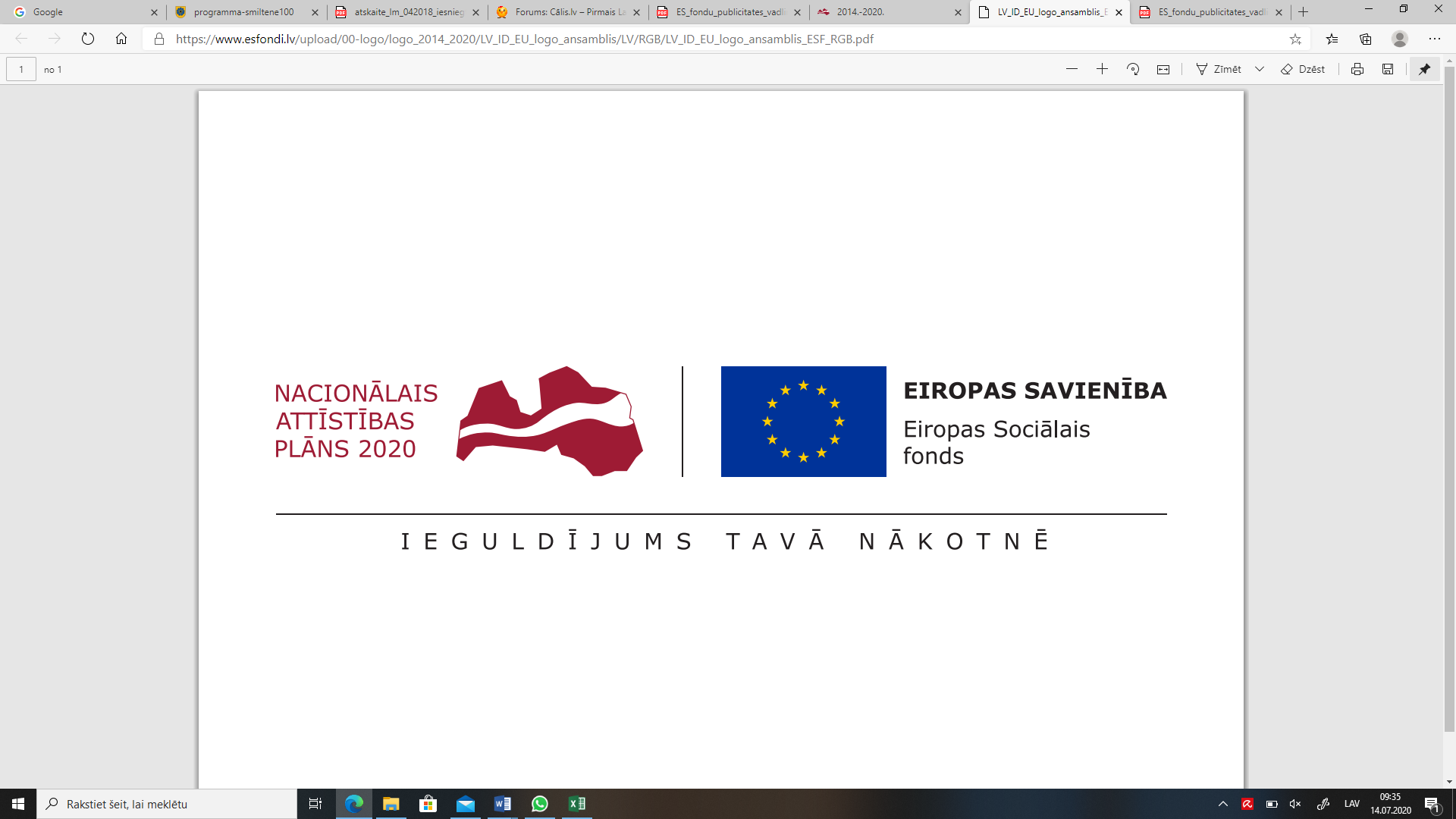 Bērnības pieredze -  metodes, kuras pieaugušie lietojuši bērnu audzināšanā
“Aizliegumi un ierobežojumi” ir respondentu bērnībā visbiežāk izmantotā aptaujā pētīto audzināšanas metožu grupa. 
No audzināšanas metodēm ar mutisku iespaidošanu respondenti bērnībā visbiežāk saskārušies ar vecāku vai citu mājsaimniecībā dzīvojošo pieaugušo “kliegšanu”.
No audzināšanas metodēm ar fizisku sodu respondenti bērnībā visbiežāk saskārušies ar ““uzšaušanu pa dibenu” ar plaukstu, iepļaukāšanu, paraušanu aiz matiem un/ vai auss”.
Jautājums: Lūdzu, norādiet cik bieži Jūsu audzināšanā vecāki vai kāds cits mājsaimniecībā dzīvojošais pieaugušais izmantoja šīs audzināšanas metodes?
Bāze: visi aptaujātie respondenti, n=1005
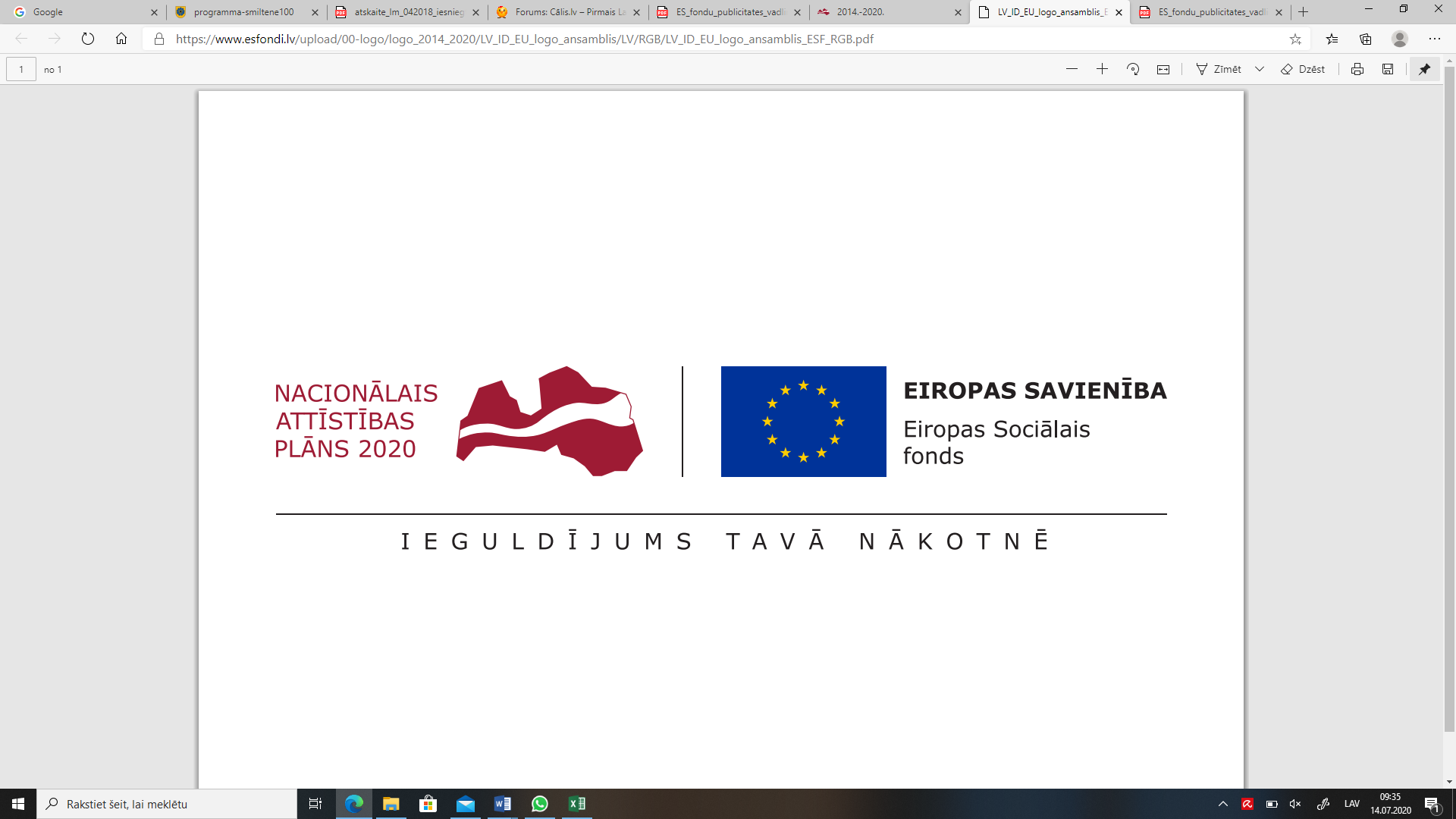 Bērnības izmantoto audzināšanas metožu vērtējums
Jautājums: Cik pareizas Jums šķiet Jūsu audzināšanā izmantotās metodes?
Bērnībā pieredzētie “aizliegumi un ierobežojumi” visretāk tiek vērtēti kā “nepareizi”. 
Bērnībā piedzīvotā “lamāšana un vārdiska pazemošana” visbiežāk tiek vērtēta kā “nepareiza”. 
Bērnībā piedzīvotā “pēršana ar siksnu vai citu priekšmetu” biežāk tiek vērtēta kā “nepareiza” nekā  ““uzšaušana pa dibenu” ar plaukstu, iepļaukāšana, paraušana aiz matiem un/ vai auss”.
Bāze: tie respondenti, kuru vecāki bērnībā mēdza izmantot šīs audzināšanas metodes, n=skat. grafikā
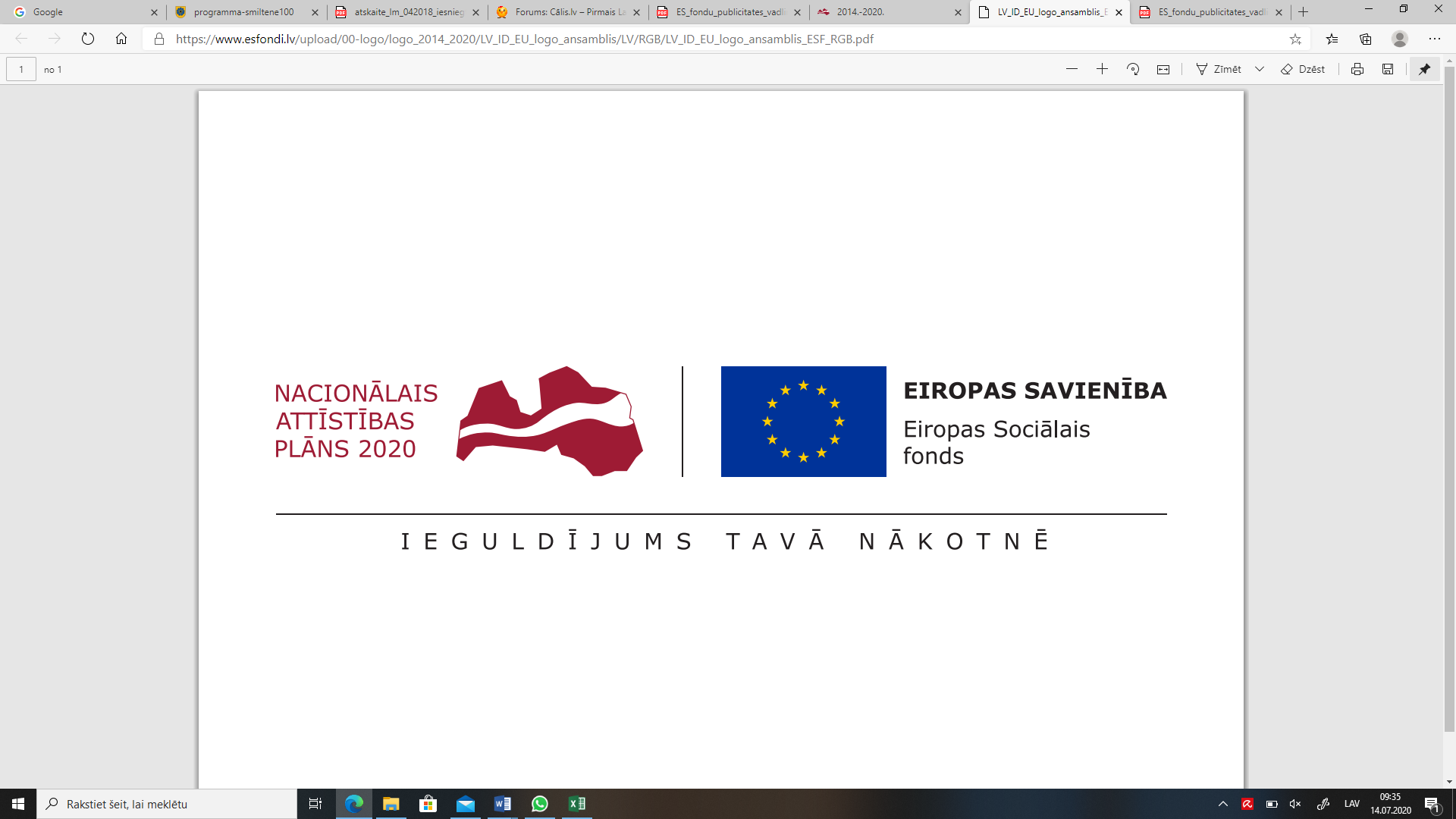 Bērnības pieredzes ietekme uz audzināšanas metožu izmantošanu šobrīd
Jautājums1: Cik pareizas Jums šķiet Jūsu audzināšanā izmantotās metodes?
Jautājums 2: Zemāk ir uzskaitītas vairākas audzināšanas metodes, kuras vecāki izmanto, lai disciplinētu savus bērnus. Sakiet, lūdzu, vai, Jūsuprāt, šādas audzināšanas metodes ir:
Bērnības pieredze ietekmē respondentu uzskatus par audzināšanas metožu lietošanu šobrīd.   

Bērnībā piedzīvotās audzināšanas metodes, kuras tiek uzskatītas par “pareizām”, biežāk tiek atbalstītas bērnu audzināšanā.
Bāze: respondenti, kuru vecāki bērnībā mēdza izmantot šīs audzināšanas metodes un vērtējuši tās kā “pareizas” vai “nepareizas”, n=skat. grafikā
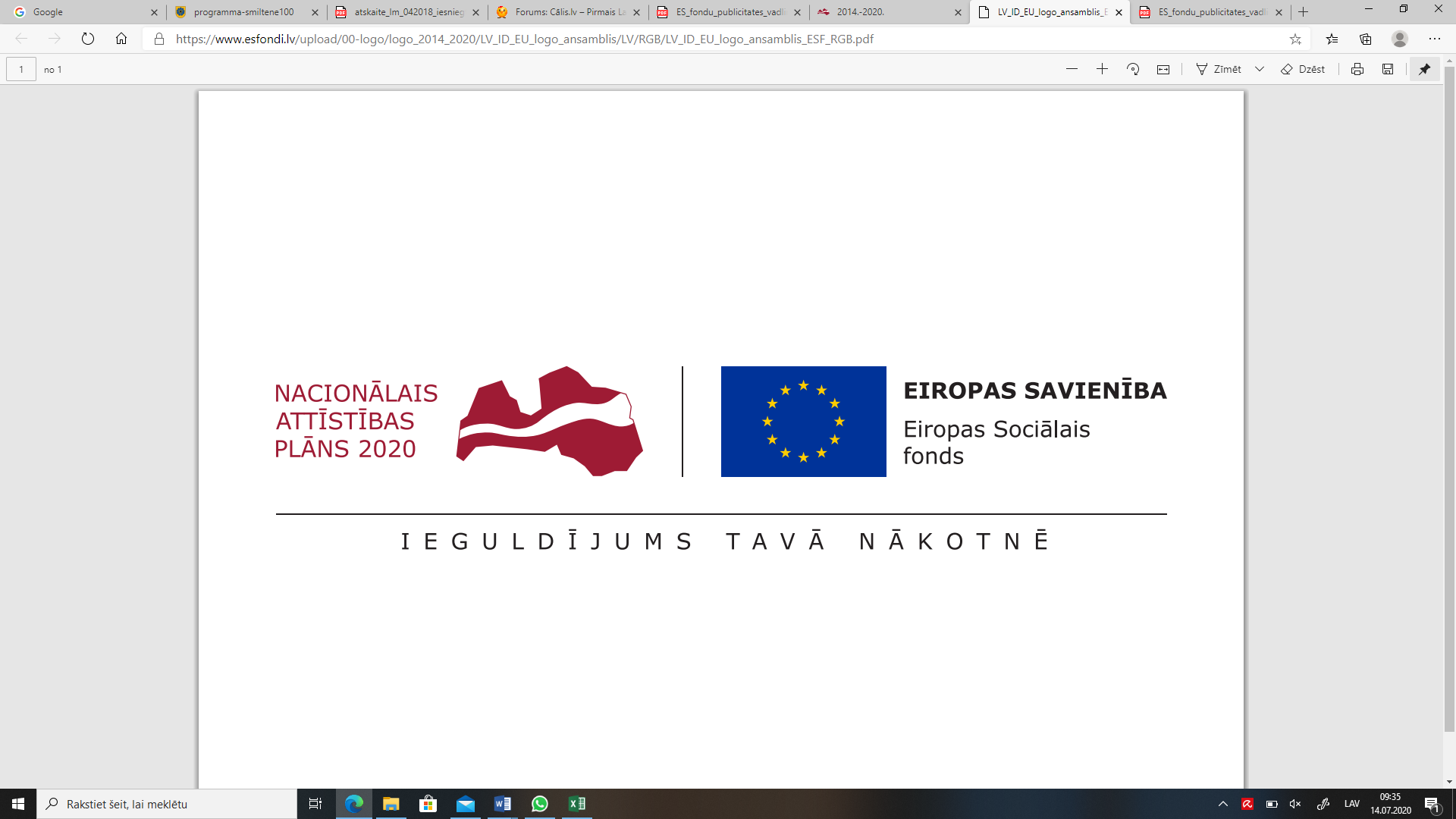 Nepilngadīgo bērnu audzināšanas metodes un to vērtējums
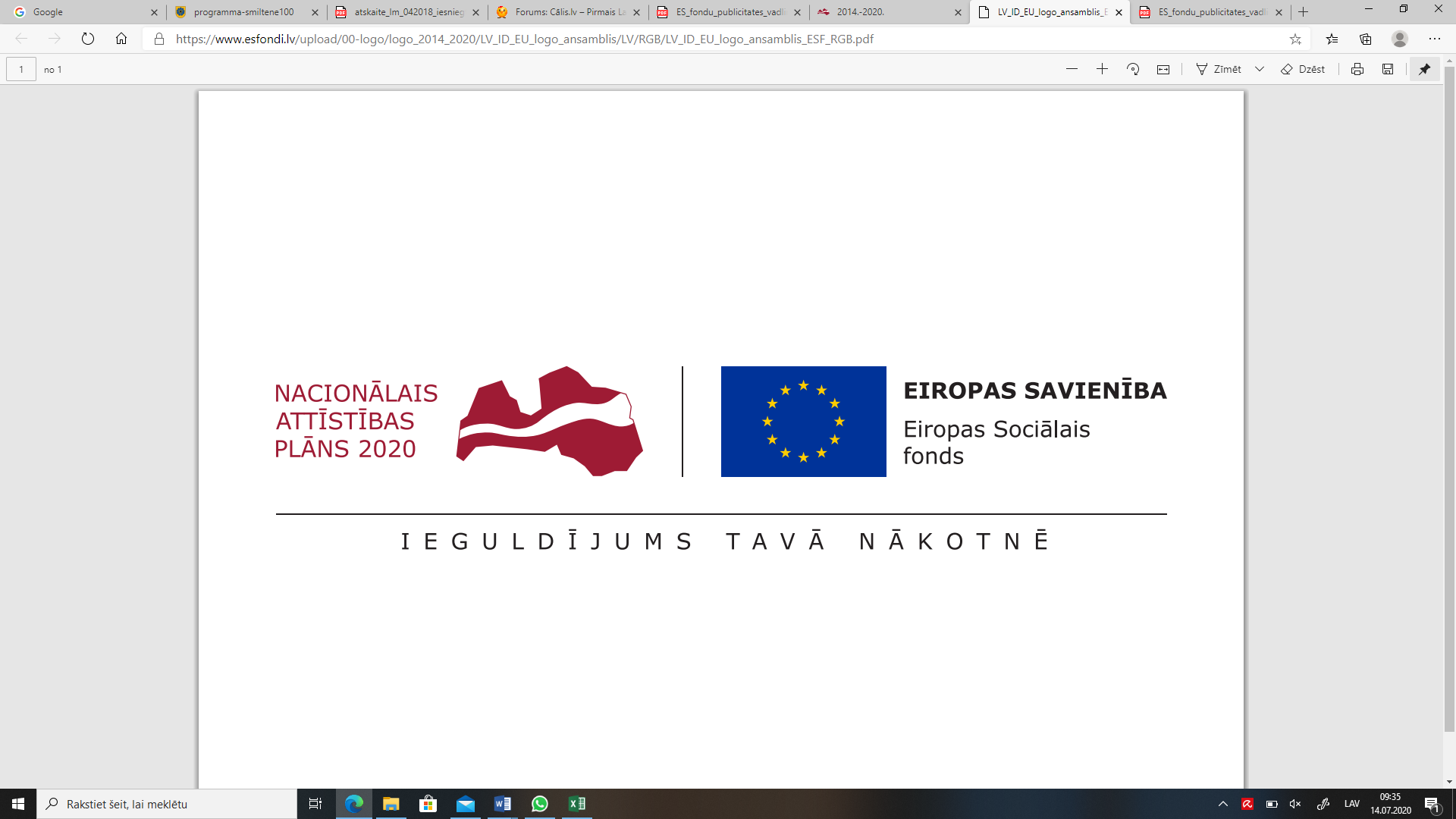 Nepilngadīgo bērnu vecāku izmantotās audzināšanas metodes
Jautājums: Lūdzu, norādiet cik bieži Jūs izmantojat kādu no audzināšanas metodēm ar fizisku sodu attiecībā uz savu bērnu? 
Grafikā attēlots atbilžu “audzināšanas metode ar fizisku sodu” izmantota vismaz vienreiz
Nepilngadīgo bērnu vecāki vispirms izvēlas lietot pozitīvās disciplinēšanas metodes.

No cita veida audzināšanas metodēm nepilngadīgo bērnu vecāki visbiežāk izvēlas “bērnam piešķirto ierīču lietošanas ierobežošanu”, “draudēšanu ar sodu, bet tā neīstenošanu” un kliegšanu”.

41% nepilngadīgo vecāku ir pielietojuši kādu no audzināšanas metodēm ar fizisku sodu, visbiežāk - “pļaukas iesišanu, iekniebšanu, paraušanu aiz matiem un/ vai auss vai “uzšaušanu pa dibenu” ar plaukstu”.
Bāze: visi aptaujātie respondenti, kuri dzīvo vienā mājsaimniecībā ar saviem nepilngadīgajiem bērniem attiecīgajā vecuma grupā, n=skat. grafikā
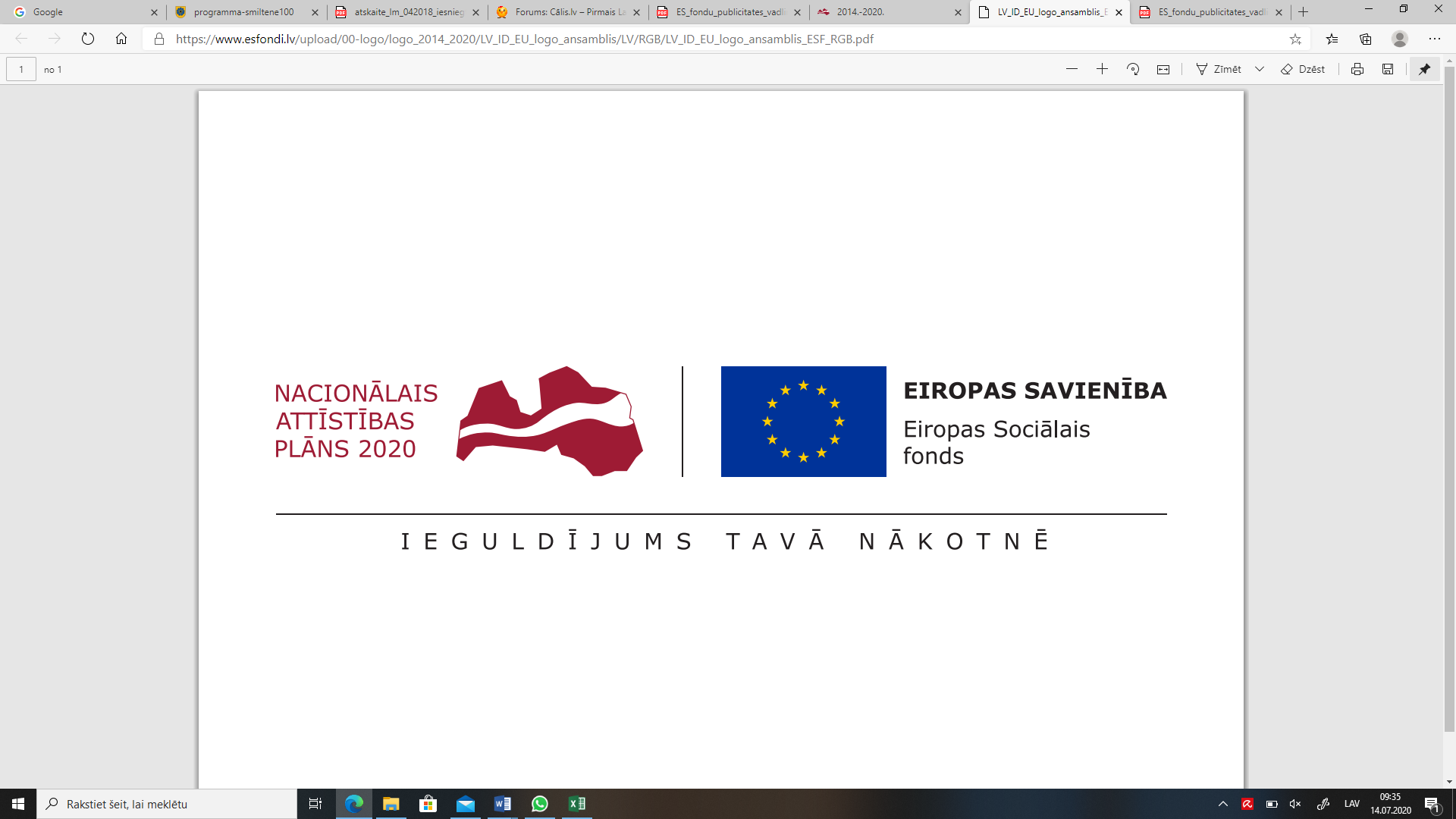 Nepilngadīgo bērnu vecāku izmantoto audzināšanas metožu izvēles pamatojums
Jautājums: Lūdzu, norādiet kādi ir galvenie iemesli, kuru dēļ Jūs izvēlaties pielietot zemāk minētās audzināšanas metodes?
Audzināšanas metožu bez fiziskas sodīšanas lietošanu vecāki visbiežāk pamato ar šo metožu efektivitāti.

Audzināšanas metožu ar  fizisku sodīšanu lietošanu vecāki visbiežāk pamato ar paškontroles zaudēšanu, stresu un nogurumu.
Bāze1: visi aptaujātie respondenti, kuri izmanto audzināšanas metodes ar fizisku sodīšanu, n=105
Bāze2: visi aptaujātie respondenti, kuri izmanto audzināšanas metodes bez fiziskas sodīšanas, n=255
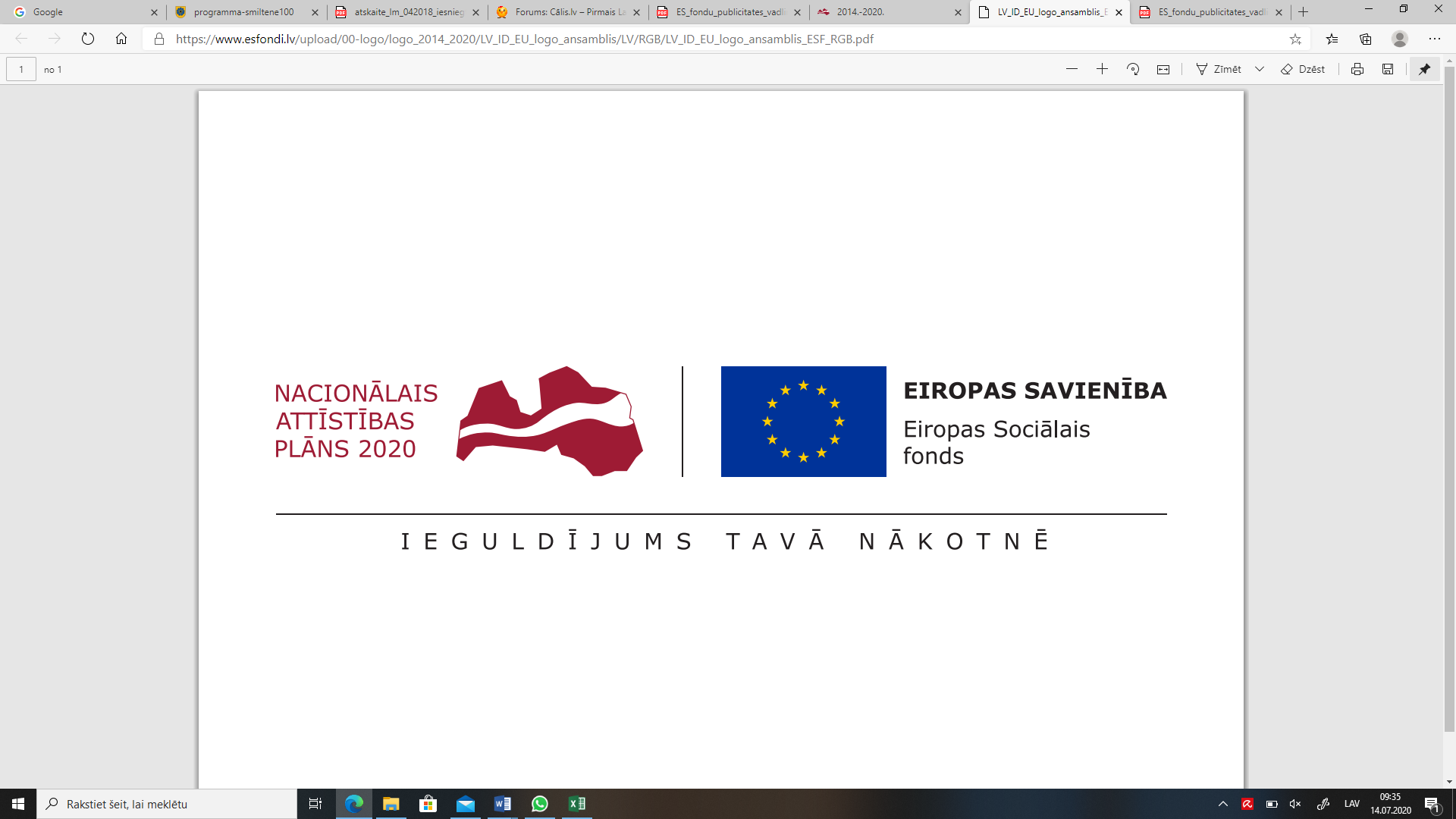 Nepilngadīgo bērnu vecāku rīcības pašvērtējums
Jautājums: Lūdzu, novērtējiet, cik lielā mērā Jūs piekrītat zemāk redzamajiem apgalvojumiem, domājot par Jūsu personīgo rīcību un uzskatiem par bērnu sodīšanu.
74% nepilngadīgo bērnu vecāku “vienmēr cenšas konfliktus vispirms risināt bez bērna sodīšanas”.

Gandrīz puse (48%) “izjūt sirdsapziņas pārmetumus pēc tam, kad ir sodījuši bērnu” .
Bāze: visi aptaujātie respondenti, kuri dzīvo vienā mājsaimniecībā ar saviem nepilngadīgajiem bērniem, n=265
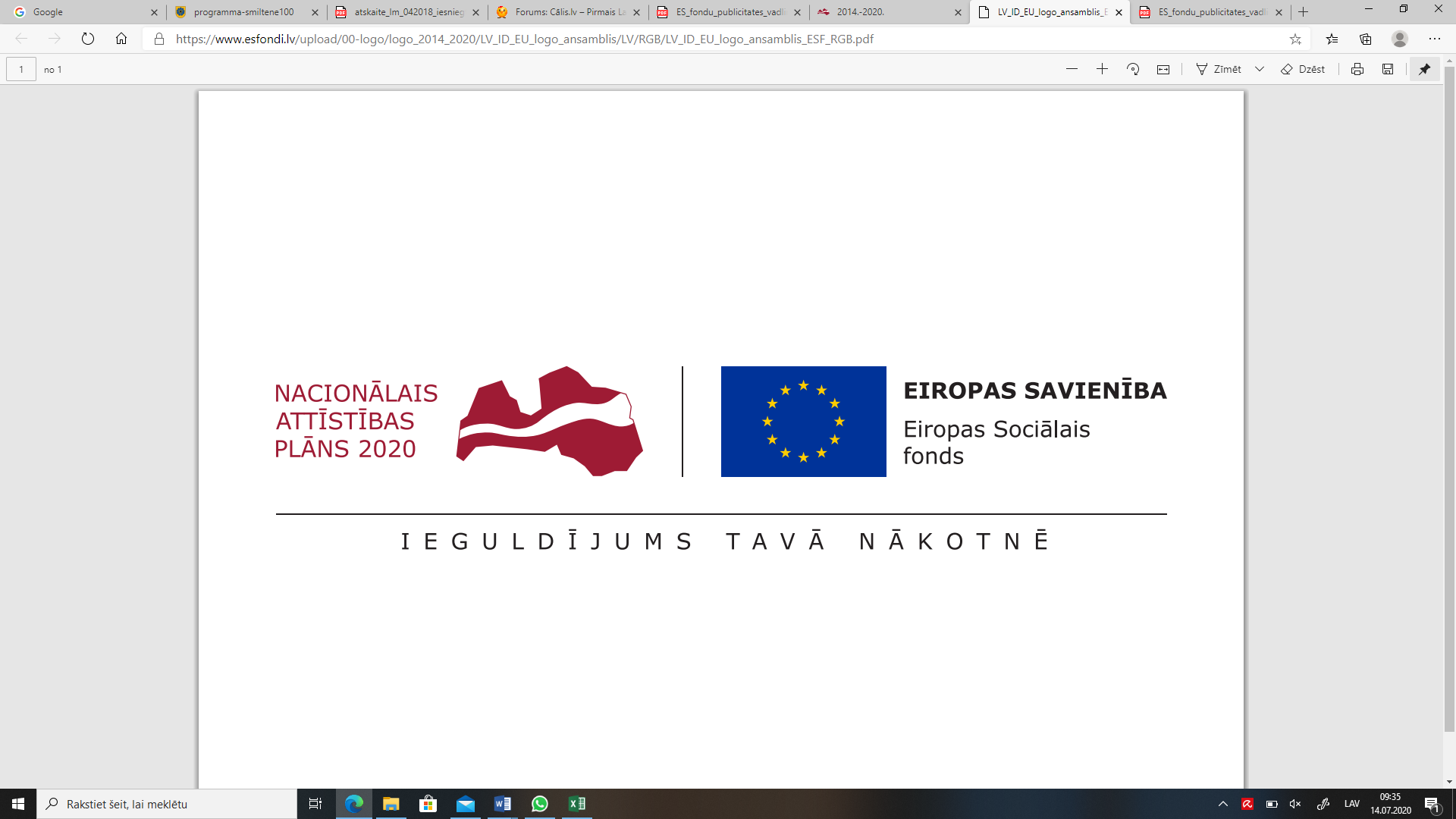 Audzināšanas metožu pielietojuma vērtējums
Jautājums: Zemāk ir uzskaitītas vairākas audzināšanas metodes, kuras vecāki izmanto, lai disciplinētu savus bērnus. Sakiet, lūdzu, vai, Jūsuprāt, šādas audzināšanas metodes ir:
Augstākā tolerance ir pret “aizliegumu un ierobežojumu” izmantošanu bērnu audzināšanā.

Otra biežāk akceptētā audzināšanas metode, kuru var lietot atsevišķos gadījumos, ir ““uzšaušana pa dibenu” ar plaukstu, pļauka, paraušana aiz matiem un/vai auss, iekniebšana”.
Bāze: visi aptaujātie respondenti, kuri dzīvo vienā mājsaimniecībā ar saviem nepilngadīgajiem bērniem, n=265
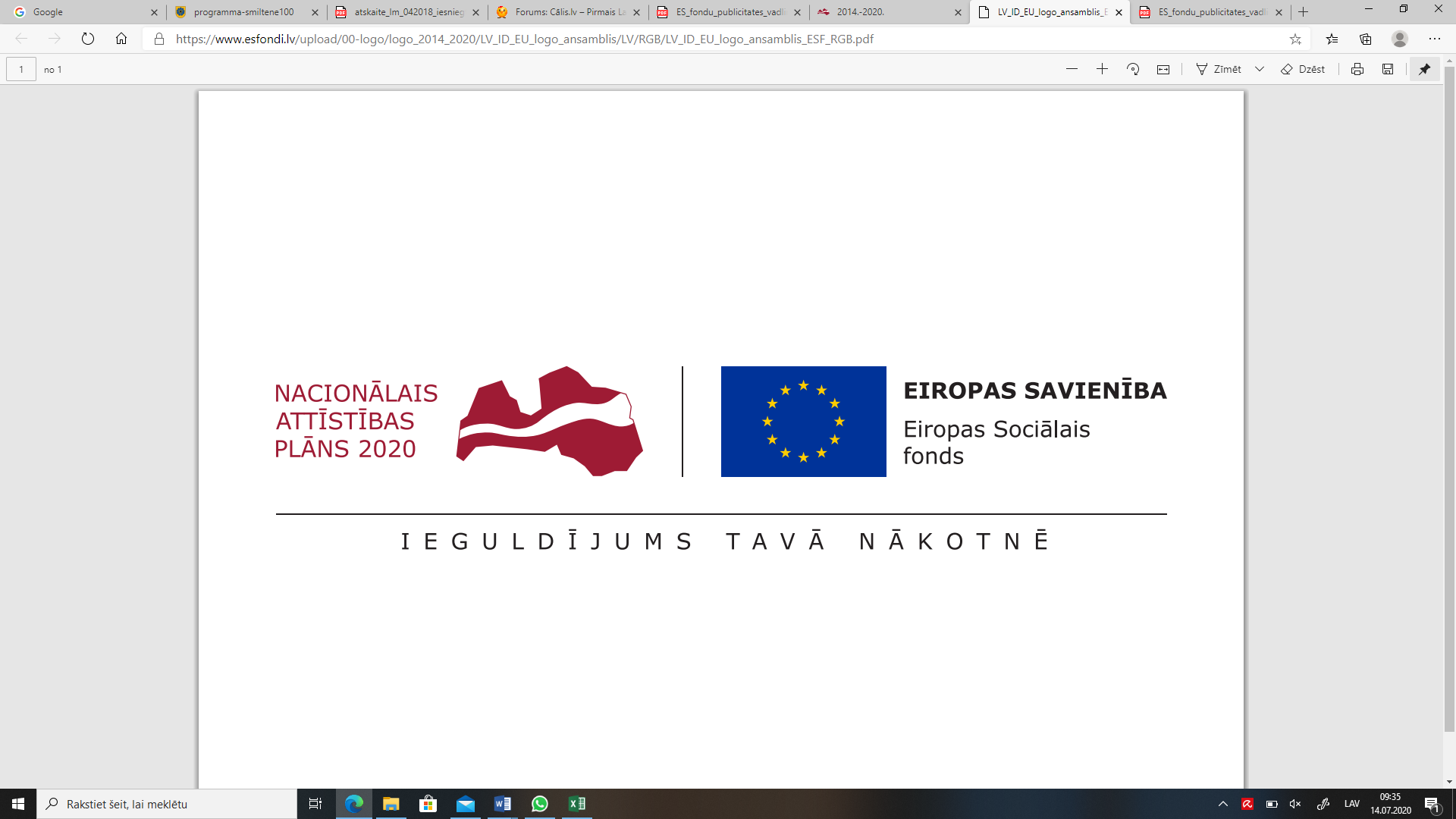 Izpratnes par vardarbību sasaiste ar audzināšanas metožu izvēlni
Jautājums: Zemāk ir uzskaitītas vairākas audzināšanas metodes, kuras vecāki izmanto, lai disciplinētu savus bērnus. Sakiet, lūdzu, vai, Jūsuprāt, šādas audzināšanas metodes ir:
Audzināšanas metožu izvēlni ietekmē uzskati par to, vai tās tiek vai netiek uzskatītas par vardarbību pret bērnu.

Ja kāda no rīcībām netiek uzskatīta par vardarbību pret bērnu, tad ir lielāka varbūtība, ka tā var tikt pielietota bērnu audzināšanā.
Ilgstoša klusēšana, ignorēšana
“Uzšaušana pa dibenu” ar plaukstu, pļauka, paraušana aiz matiem un/vai auss, iekniebšana
Kliegšana
Pēršana ar siksnu vai citu priekšmetu
Lamāšana un vārdiska pazemošana
Bāze: Visi respondenti, kuri attiecīgo rīcību uzskata par vardarbību/ neuzskata par vardarbību, n= skat. grafikā
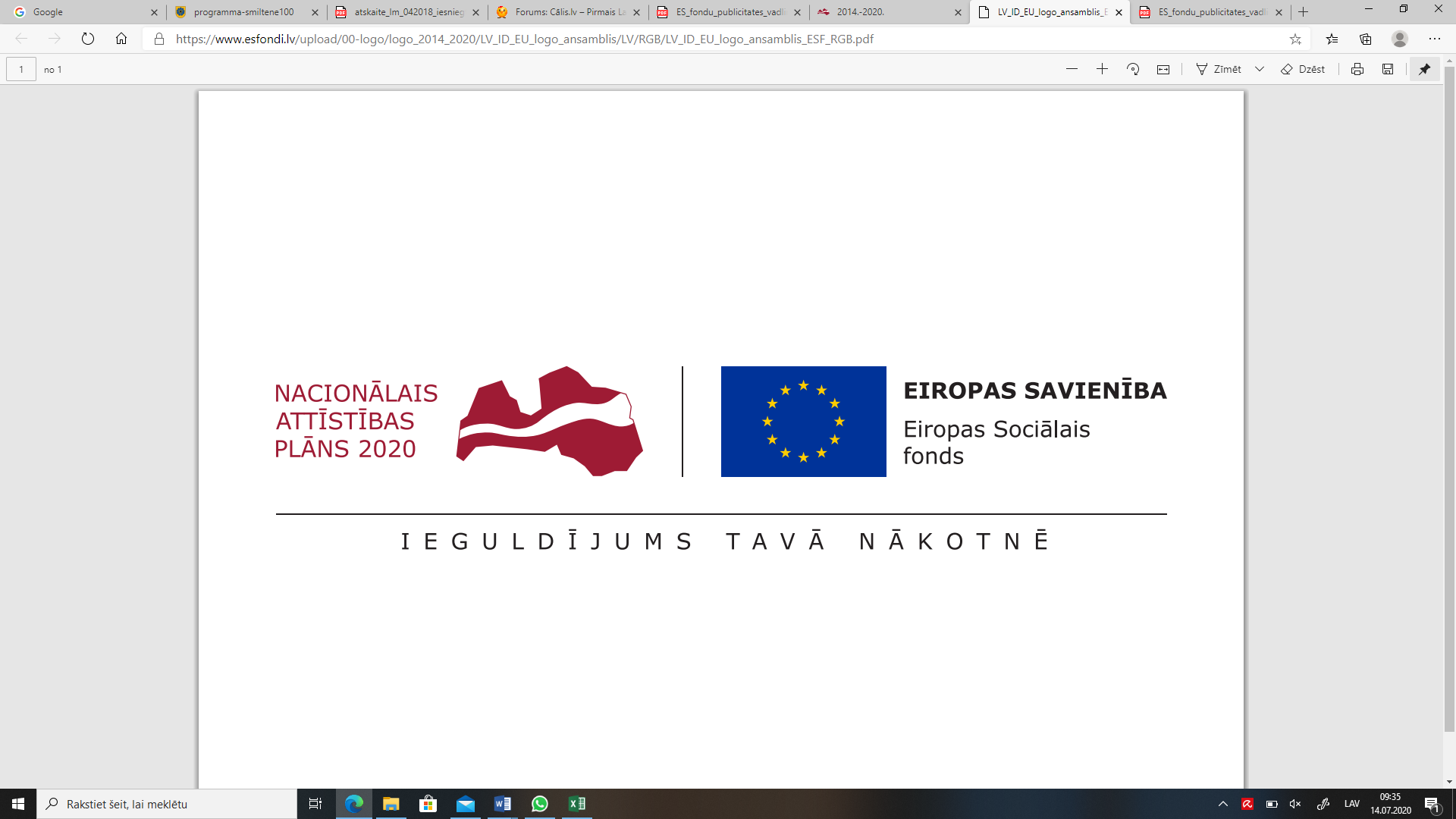 Uzskati par bērnu audzināšanas metožu pielietošanu un to sekām
Jautājums: Cik lielā mērā Jūs piekrītat sekojošiem apgalvojumiem par bērnu audzināšanu kopumā?
Vairums respondentu ir pārliecināti (60% “pilnībā piekrīt”), ka “bērniem veidojas psiholoģiskas problēmas, ja viņus vārdiski pazemo”.

Atbalsts apgalvojumiem, kas liecina par audzināšanas metožu ar fizisku sodu lietošanas negatīvo ietekmi, ir zemāks.
Bāze: visi aptaujātie respondenti, n=1005
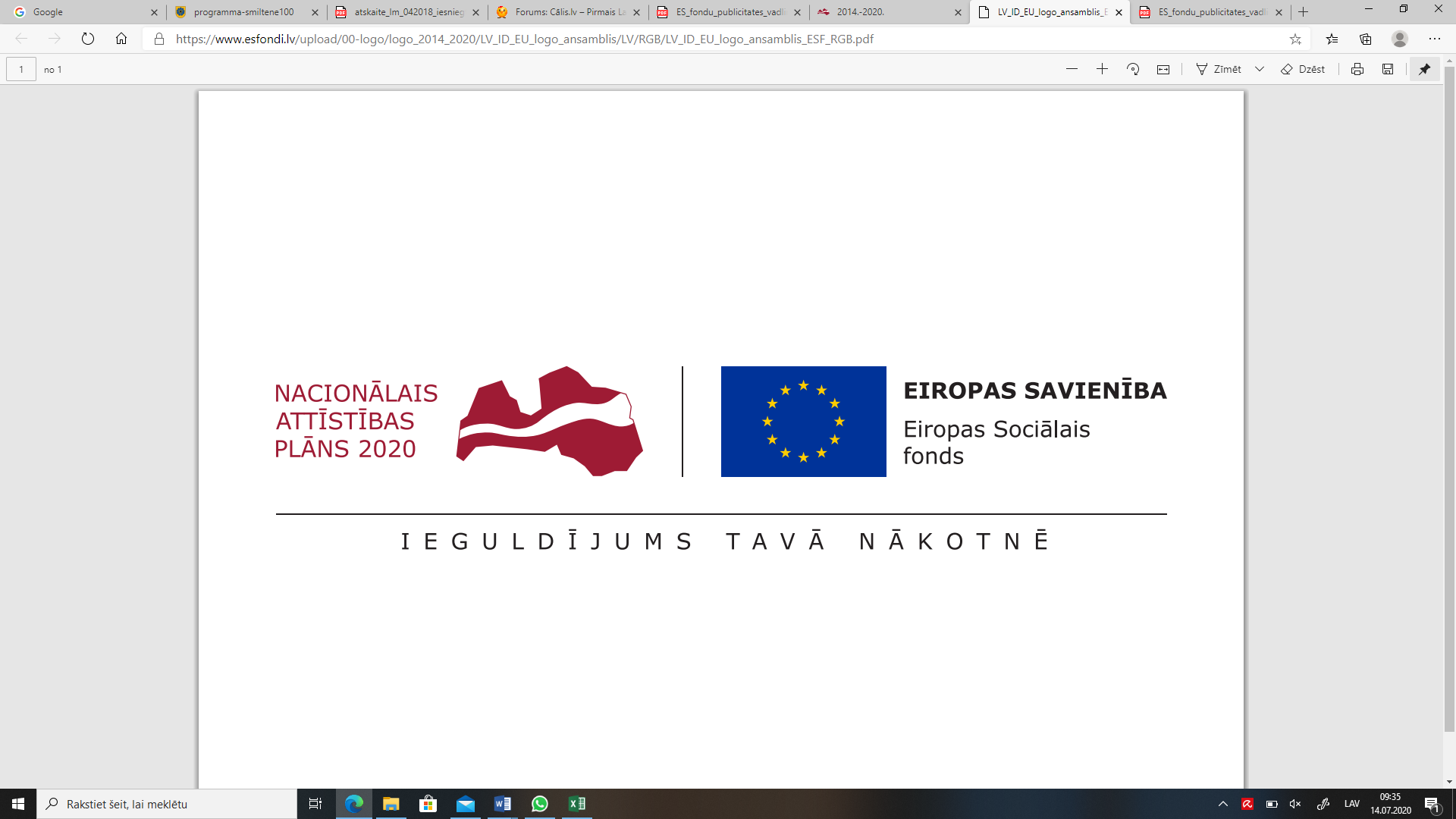 Vecāku izturēšanās izmaiņas pēdējā desmitgadē
Jautājums: Cik lielā mērā Jūs piekrītat sekojošiem apgalvojumiem par bērnu audzināšanu kopumā?
Pēdējo desmit gadu laikā vecāki retāk izmanto tādas audzināšanas metodes kā “uzšaušanu pa dibenu ar plaukstu, pļaukas iesišanu, paraušanu aiz matiem, auss vai iekniebšanu” un  “pēršanu ar siksnu vai citu priekšmetu”.
Bāze: visi aptaujātie respondenti, n=1005
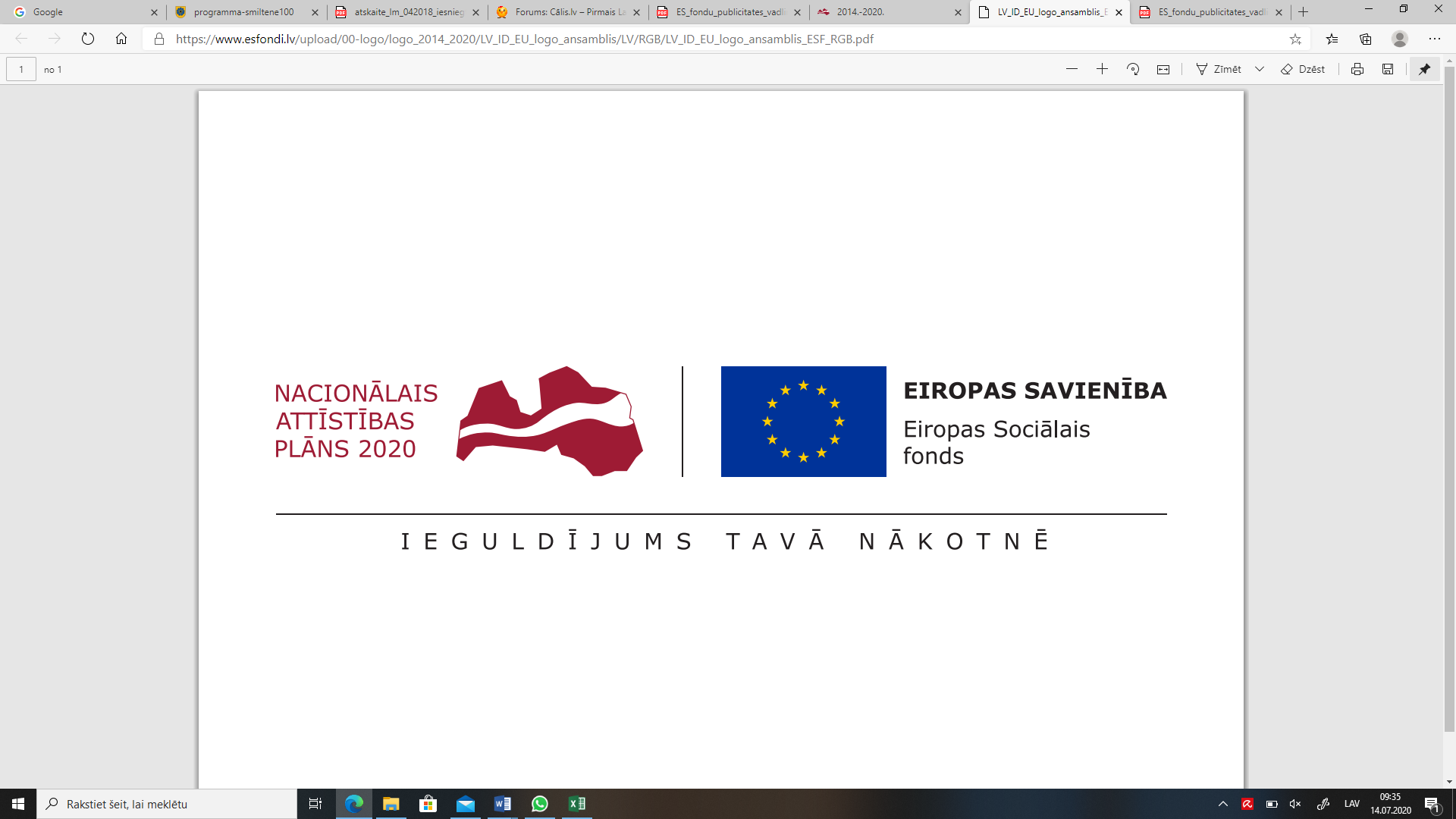 Priekšstati par vardarbību pret bērnu un institūciju iesaiste tās novēršanā
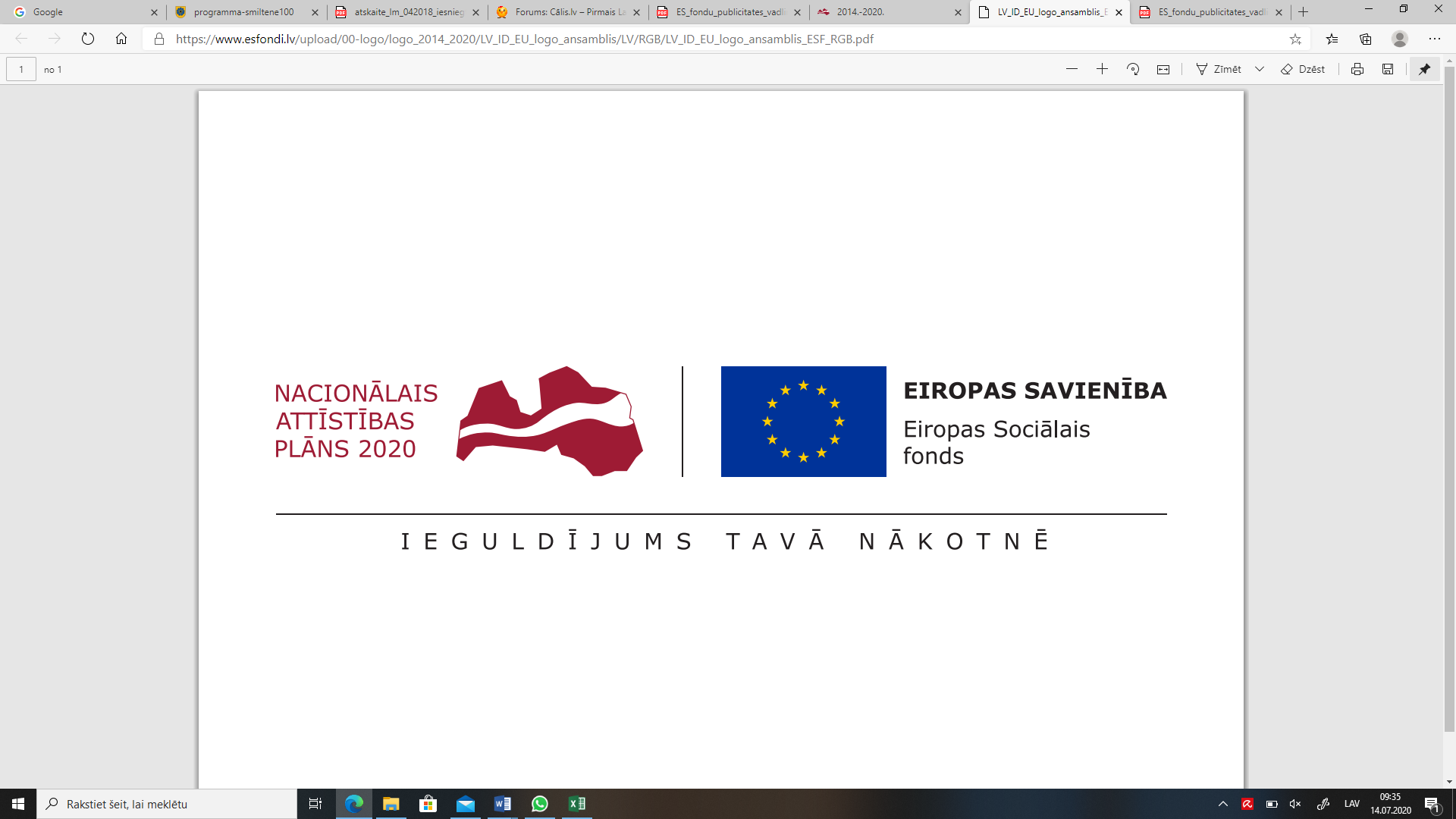 Priekšstati par vecāku rīcību kā vardarbību pret bērnu
“Bērna iesaistīšana seksuālās darbībās”, “bērna vērtību apzināta degradēšana” un “izglītības un pienācīgas veselības aprūpes nenodrošināšana” ir rīcības, kas visbiežāk tiek atpazītas kā vardarbība pret bērnu.

Vairums jeb 84% respondentu uzskata, ka “lamāšanu un/ vai bērna vārdiska pazemošana” ir vardarbība pret bērnu.
Jautājums: Zemāk uzskaitīta dažāda veida vecāku rīcība attiecībā pret bērniem. Kura, Jūsuprāt, ir vardarbība pret bērnu?
Bāze: visi aptaujātie respondenti, n=1005
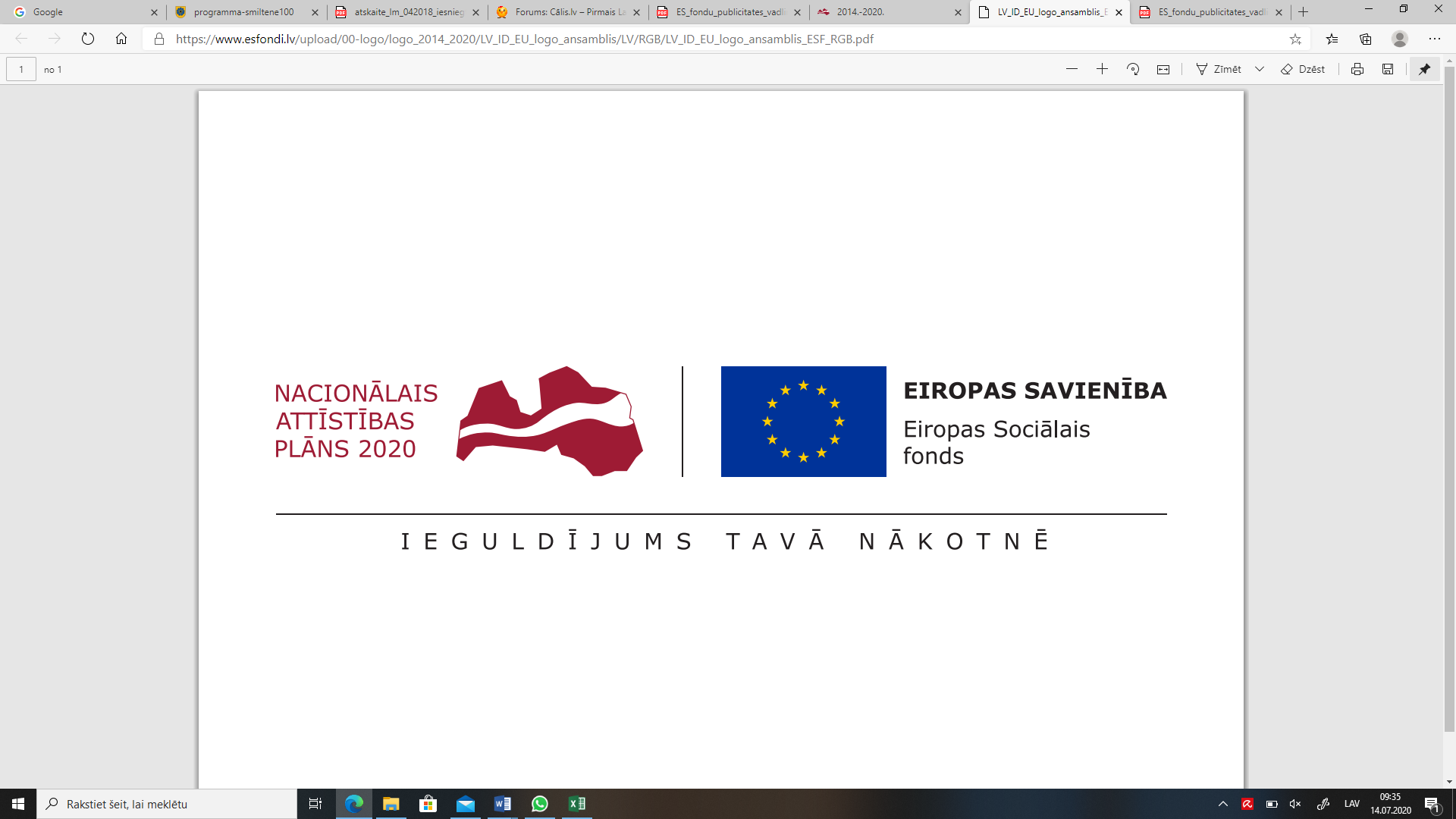 Priekšstati par vecāku rīcību kā vardarbību pret bērnu un tās aizliegšana ar likumu
Jautājums1: Zemāk uzskaitīta dažāda veida vecāku rīcība attiecībā pret bērniem. Kura, Jūsuprāt, ir vardarbība pret bērnu?
Jautājums2: Vai šādai vecāku rīcībai, Jūsuprāt, ir jābūt aizliegtai ar likumu?
Rīcību, ko vairums respondentu (vairāk kā 90%) uzskata par vardarbību pret bērnu, vairums arī norāda kā to, kuru nepieciešams aizliegt ar likumu.

Lai arī par vardarbību pret bērnu tiek uzskatītas vairākas vecāku rīcības, tās ne vienmēr būtu jāaizliedz ar likumu.
Bāze: visi aptaujātie respondenti, n=1005
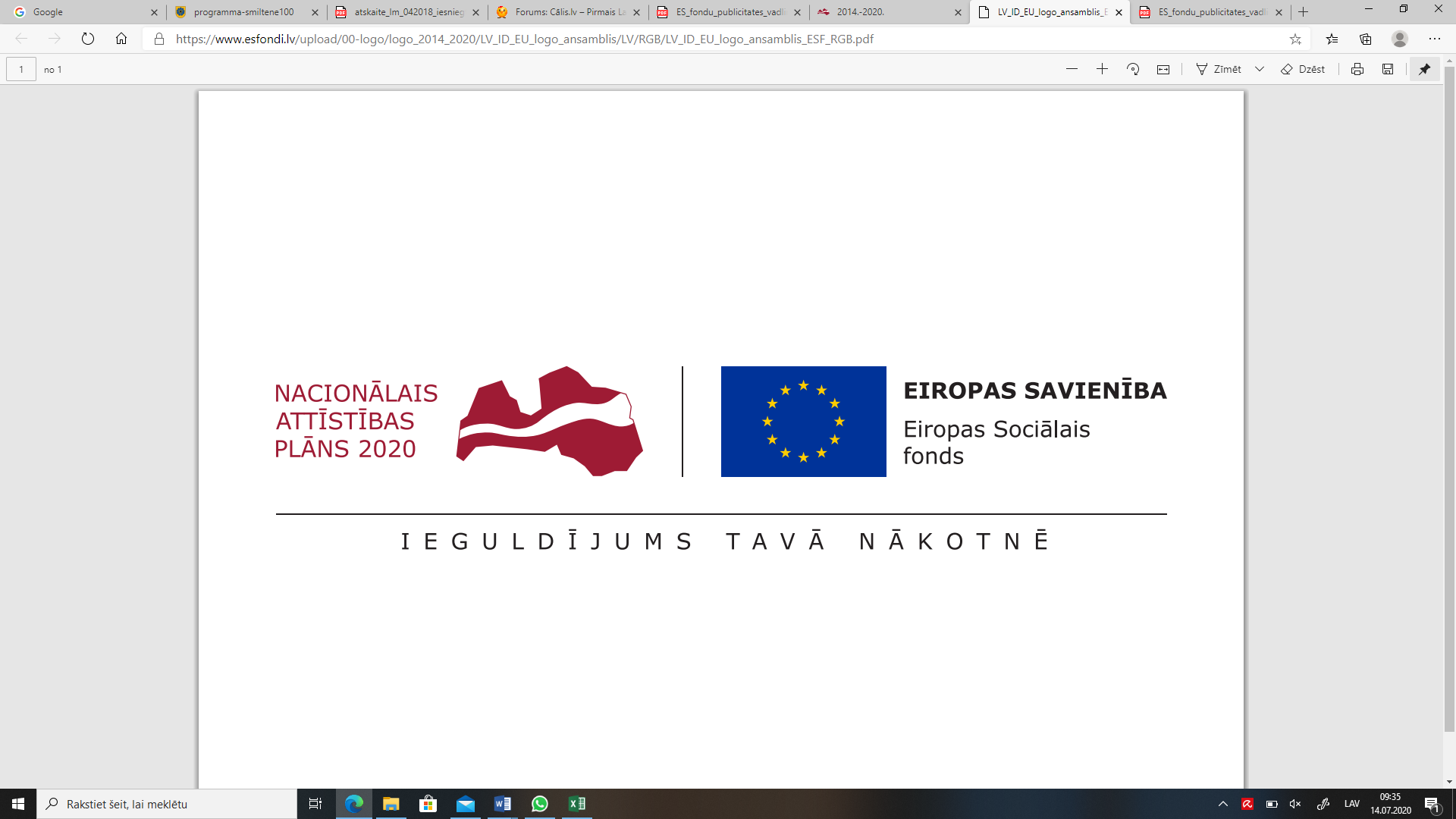 Situācijas, kurās nepieciešama valsts iejaukšanās ģimenes dzīvē
Jautājums: Vai, Jūsuprāt, šādās situācijās valstij būtu jāiejaucas ģimenes dzīvē un ģimenes locekļu attiecībās (piemēram, sociālo dienestu apmeklējums) arī tad, ja neviens no ģimenes locekļiem to neprasa?
Vecāku nerūpēšanās par bērna vajadzībām vai viņu vērtību degradēšana ir situācijas, kurās iestādēm būtu jāiejaucas.

Iestādēm būtu jāiejaucas, kad vecāki bērnu audzināšanā izmanto “lamāšanu un/ vai vārdisku pazemošanu”, “pēršanu ar siksnu vai citu priekšmetu”, “regulārus draudus bērnam ar fizisku sodu” un “kliegšanu”.
Bāze: visi aptaujātie respondenti, n=1005
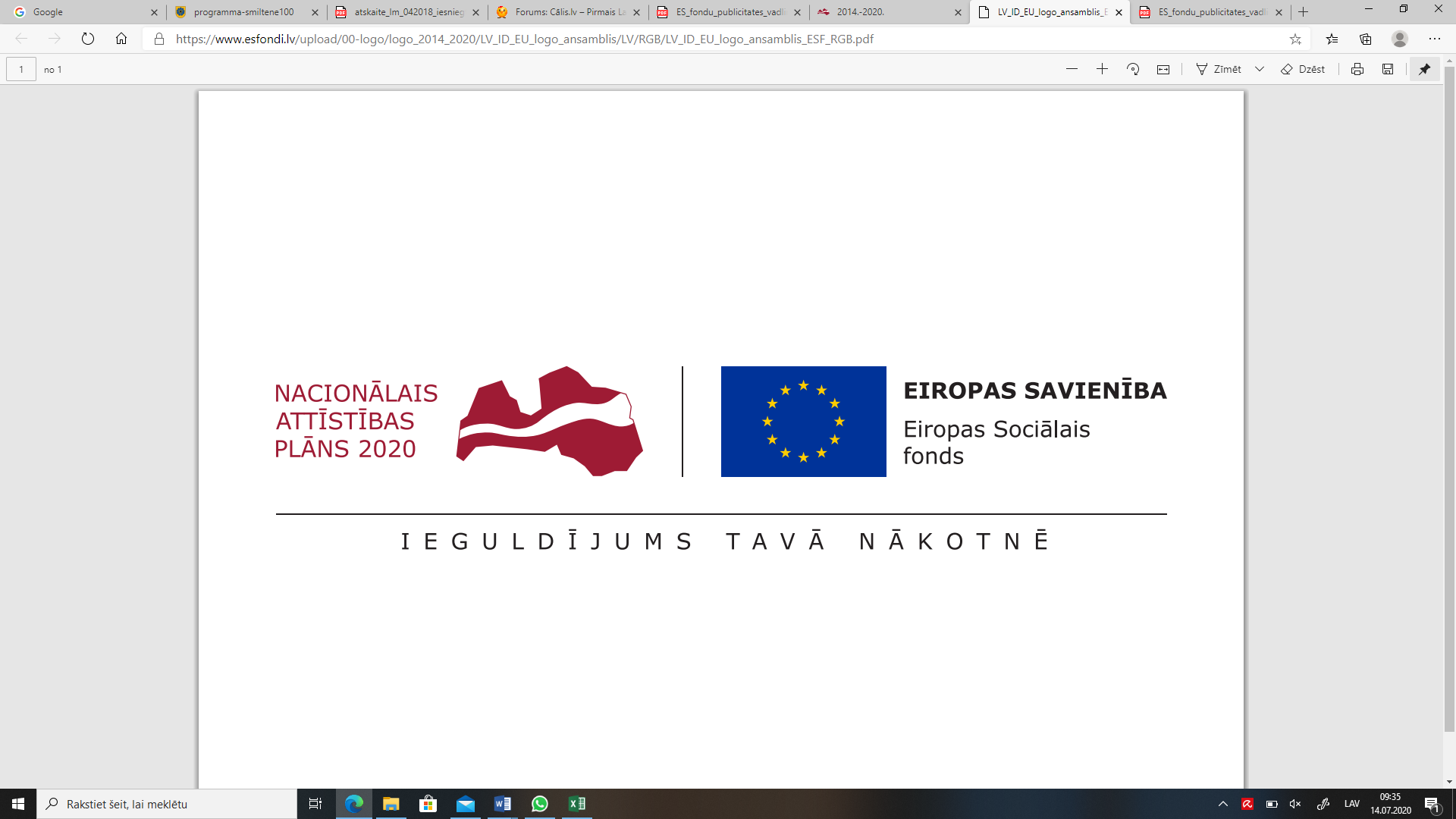 Iestādes, ar kuru palīdzību bērni var rēķināties vardarbības gadījumā
Jautājums: Cik lielā mērā, Jūsuprāt, bērni, kuri cieš no vardarbības ģimenē, var rēķināties ar palīdzību no šīm iestādēm?
Bērni, kuri cieš no  vardarbības ģimenē, “var” vai “visdrīzāk var” rēķināties ar krīzes centru, Valsts bērnu tiesību aizsardzības inspekcijas, bāriņtiesas, policijas un sociālā dienesta palīdzību.
Bāze: visi aptaujātie respondenti, n=1005
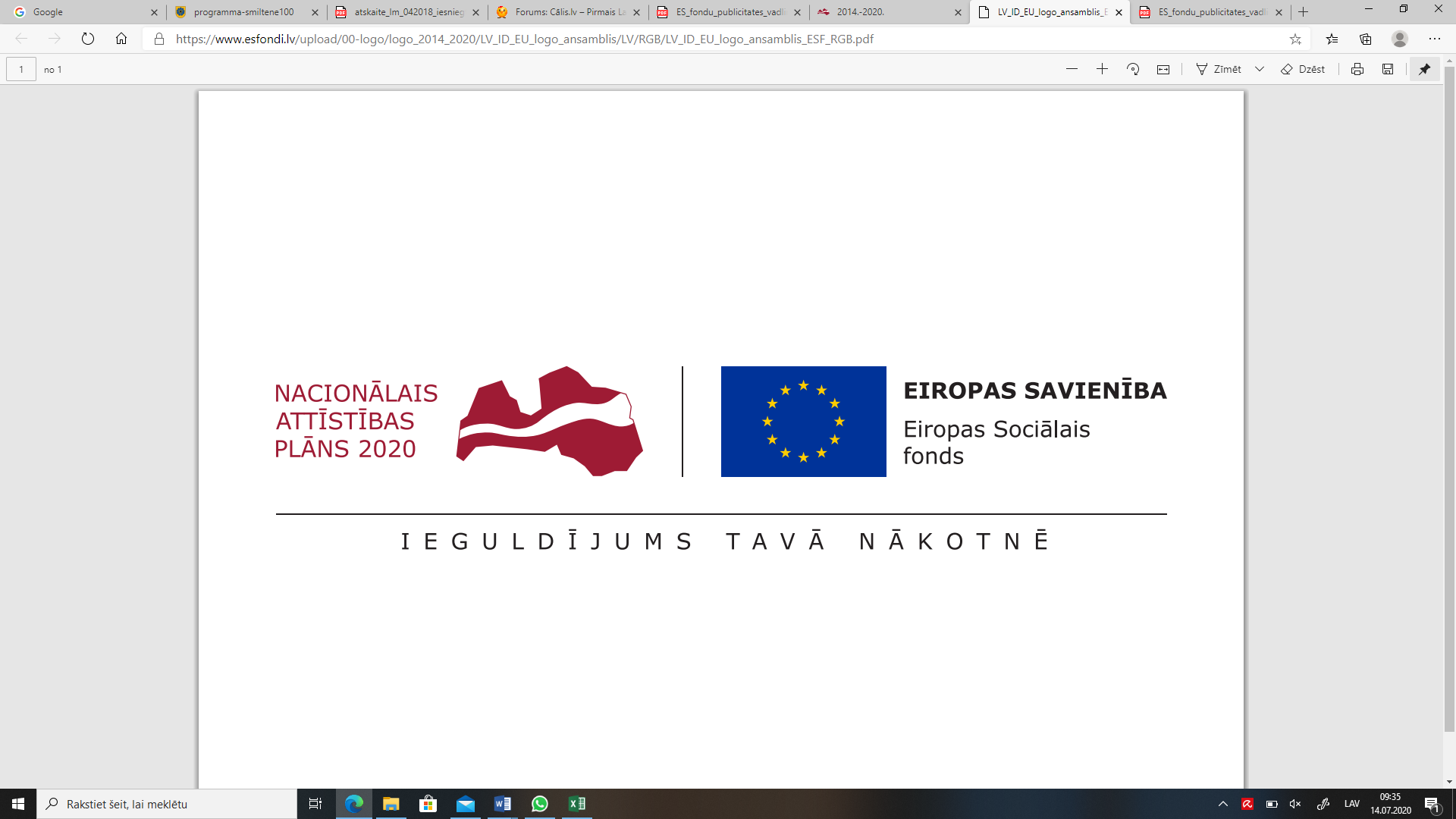 Rīcība situācijās, kad bērns cieš no vardarbības mājās
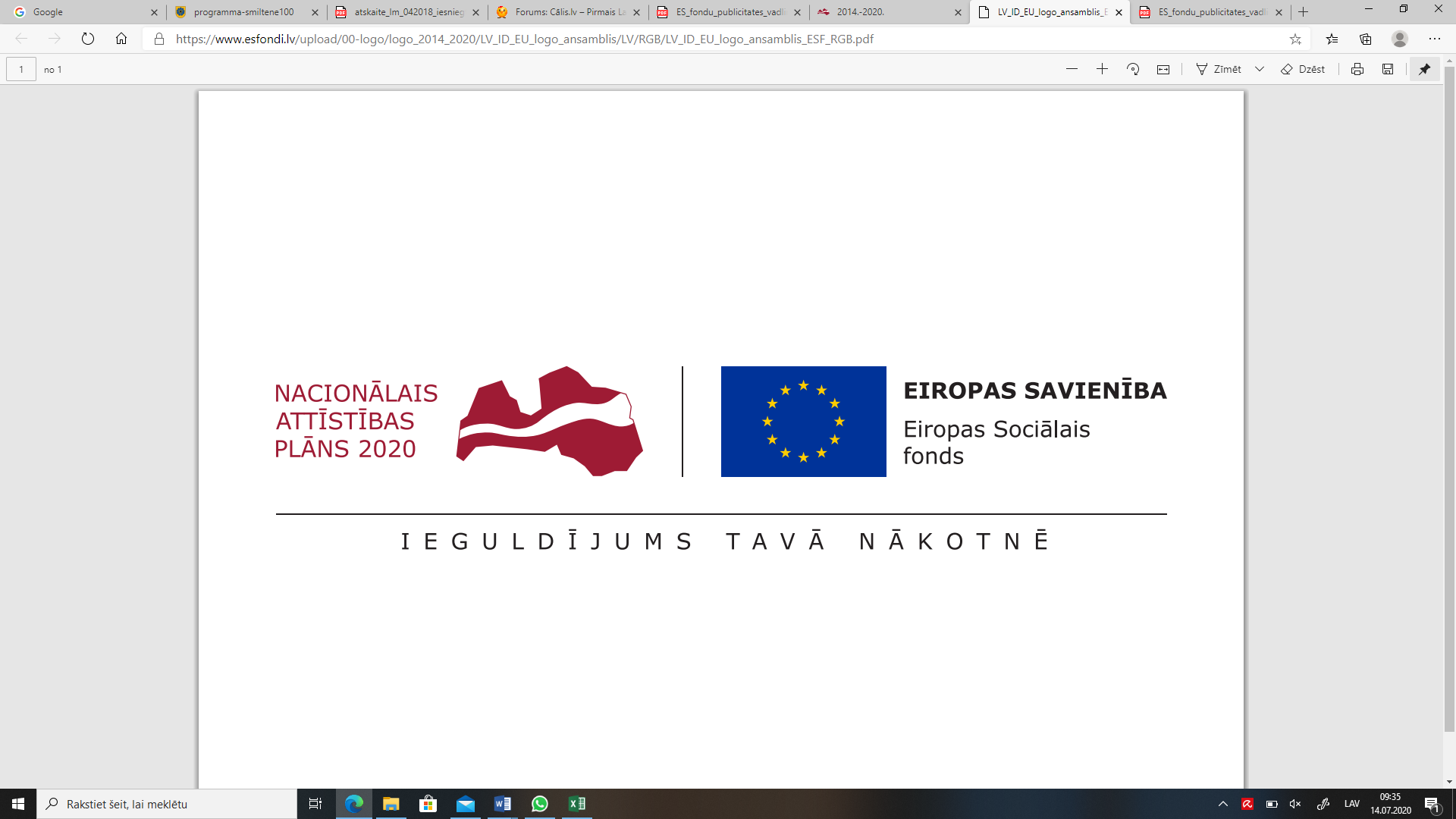 Rīcība situācijās, kad rodas aizdomas par bērnu pakļaušanu fiziskai vardarbībai mājās
Jautājums 1: Vai Jums kādreiz ir radušās aizdomas, ka Jūsu paziņu vai draugu bērns tiek pakļauts fiziskai vardarbībai mājās?
Jautājums 2: Vai Jūs jebkad esat iejaucies/-kusies šajā (-)s situācijās?
Jautājums 3: Vai Jūs iejauktos situācijā, ja Jums rastos aizdomas, ka Jūsu paziņu vai draugu bērns tiek pakļauts fiziskai vardarbībai mājās?
17% respondentu ir bijušas situācijas, kas raisījušas aizdomas par paziņu vai draugu bērnu pakļaušanu fiziskai vardarbībai mājās, no kuriem 43% ir iesaistījušies šādu situāciju risināšanā.

72% respondentu pieļauj, ka, ja nonāktu situācijā, kas radītu aizdomas par paziņu vai draugu bērnu pakļaušanu fiziskai vardarbībai mājās, viņi iejauktos.
Bāze1: grafiks “ir radušās aizdomas”, visi aptaujātie respondenti 2020, n=1005
Bāze2: grafiks “reālā rīcība situācijās”, visi aptaujātie respondenti, kuriem ir bijušas aizdomas par paziņu vai draugu bērnu pakļaušanu fiziskai vardarbībai mājās, n=175
Bāze3: grafiks “iespējamā rīcība situācijās”, visi aptaujātie respondenti, kuriem nekad nav bijušas aizdomas par paziņu vai draugu bērnu pakļaušanu fiziskai vardarbībai mājās, n=830
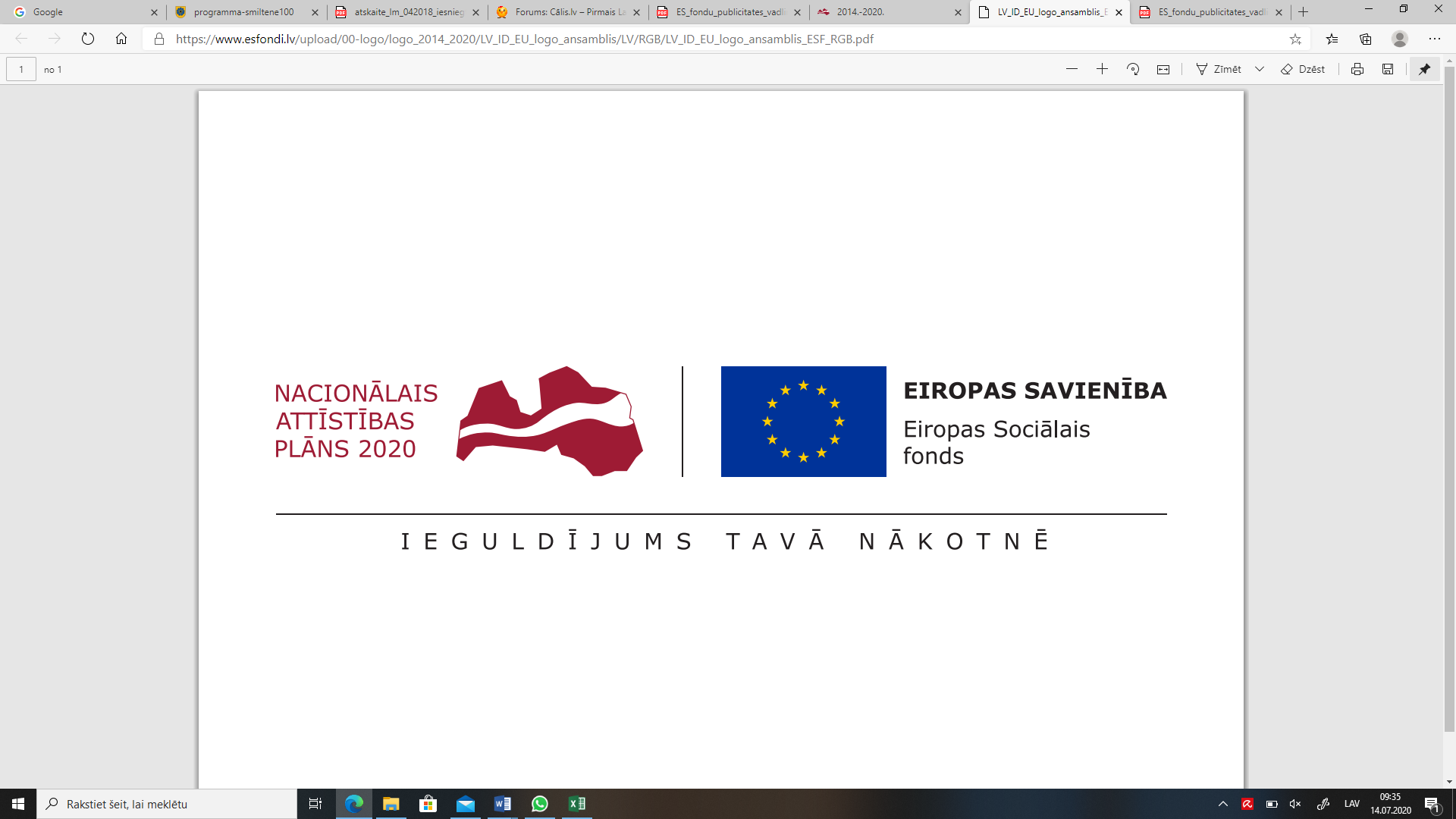 Rīcība situācijās, kad rodas aizdomas par bērnu pakļaušanu fiziskai vardarbībai mājās
Jautājums1: Lūdzu, norādiet kāda bija Jūsu rīcība?
Jautājums2: Lūdzu, norādiet kāda būtu Jūsu rīcība?
Jautājums 3: Lūdzu, norādiet galvenos iemeslus, kāpēc Jūs neiejaucāties, ja Jums bija aizdomas, ka Jūsu paziņu vai draugu bērns tiek pakļauts fiziskai vardarbībai mājās?
Jautājums4: Lūdzu, norādiet galvenos iemeslus, kāpēc Jūs neiejauktos?
Lai novērstu situācijas, kurās notiek paziņu vai draugu bērnu pakļaušana fiziskai vardarbībai, vairums respondentu vispirms runātu ar vardarbības veicēju un aicinātu rīcību pārtraukt.

Priekšstats, ka šādas situācijas ir “ģimenes lieta”, un “nezināšana, ko darīt” ir visbiežāk minētie iemesli iejaukšanās nesekošanai.
Bāze1: grafikos “kāda bija rīcība”, visi aptaujātie, kuri iejaucās, n=76
Bāze2: grafikos “kāpēc neiejaucās”, visi, kuri neiejaucās, n=77
Bāze3: grafikos “kāda būtu rīcība”, visi aptaujātie respondenti, kuri iejauktos, n=596
Bāze4: grafikos “kāda būtu rīcība” un “kāpēc neiejauktos”, visi aptaujātie, kuri neiejauktos, n=100
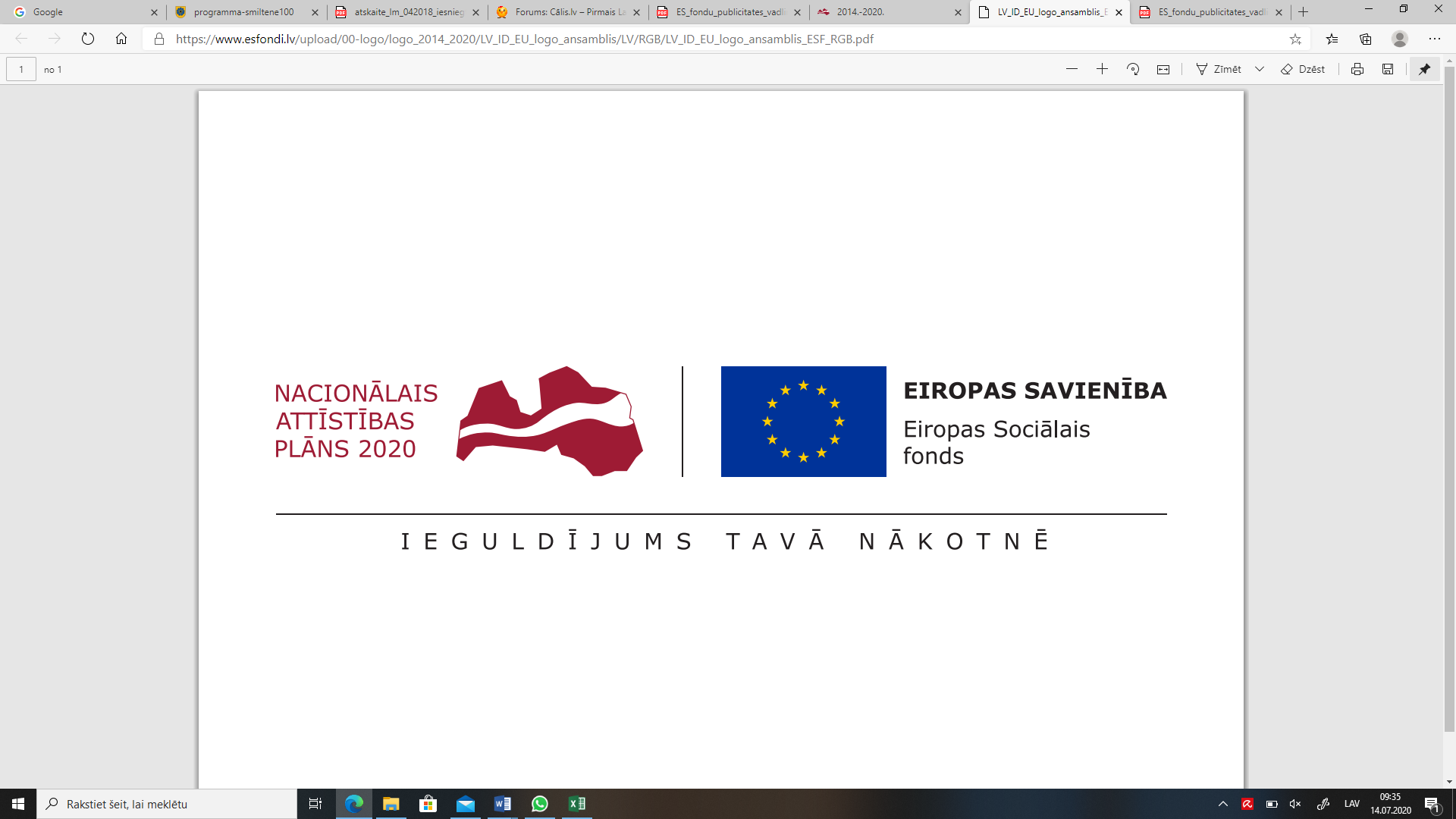 Secinājumi
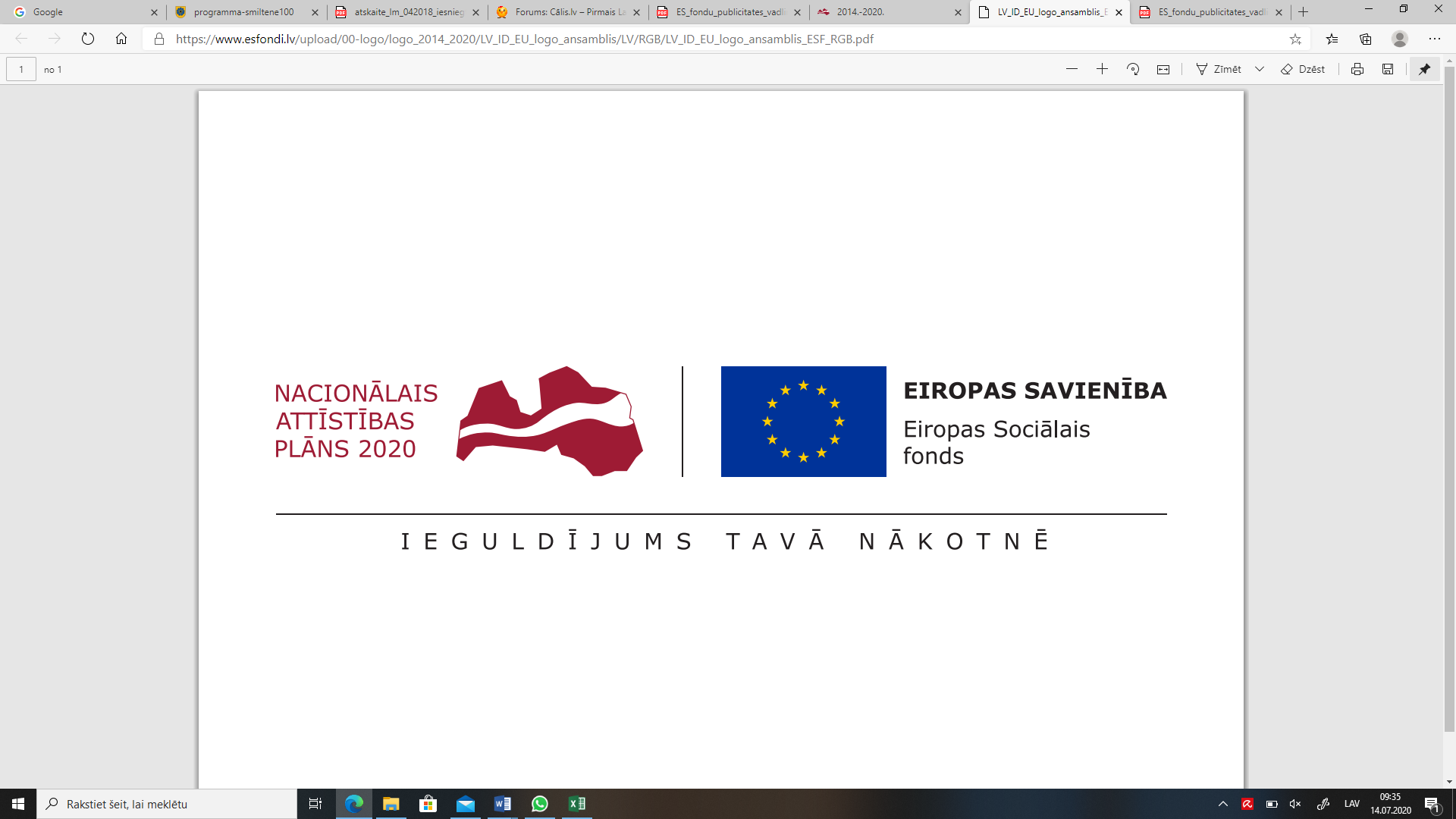 Secinājumi I
Analizējot pētījuma datus par iedzīvotāju bērnībā piedzīvoto vardarbību un viņu attieksme pret to var secināt, ka:
Respondentu bērnībā visbiežāk pieredzētās audzināšanas metodes, kuras izmantojuši pieaugušie ir “aizliegumi un ierobežojumi”, kuru pielietojumu vairums to piedzīvojušo vērtē kā “pareizu”, vai “drīzāk pareizu”.
Visbiežāk, kā “nepareiza rīcība” tiek vērtēta bērnībā piedzīvotā “lamāšana un vārdiskā pazemošana”. Vairums jeb 84% no respondentiem uzskata, ka “lamāšanu un/ vai bērna vārdiska pazemošana” ir vardarbība pret bērnu. 

Pētījuma rezultāti par iedzīvotāju attieksmi pret vardarbīgu izturēšanos pret bērnu liecina, ka:
Kā vecāku vardarbību pret bērnu vairums respondentu atpazīst “bērna iesaistīšanu seksuālās darbībās”, “bērna vērtību apzinātu degradēšanu”, “izglītības un pienācīgas veselības aprūpes nenodrošināšanu”.
Salīdzinot ar 2010. gada pētījumu datiem, samazinās to respondentu skaits, kuri uzskata, ka bērnu “fiziska sodīšana (miesas sodi)” tiek pielietota biežāk*. 
Bērnības pieredze ietekmē respondentu uzskatus par audzināšanas metožu lietošanu šobrīd. Kā arī attieksmi pret dažādu metožu izmantošanu bērnu audzināšanā ietekmē priekšstati par to, vai metodes ir uzskatāmas par vardarbību pret bērnu.
Respondenti par vardarbību pret bērnu uzskata vairākas vecāku rīcības, taču ne vienmēr piekrīt, ka tās būtu jāaizliedz ar likumu.
* avots: Centrs Dardedze, 2010. Iedzīvotāju attieksme pret vardarbību pret bērniem. Iegūts no: http://www.centrsdardedze.lv/lv/uzzinai/petijumi
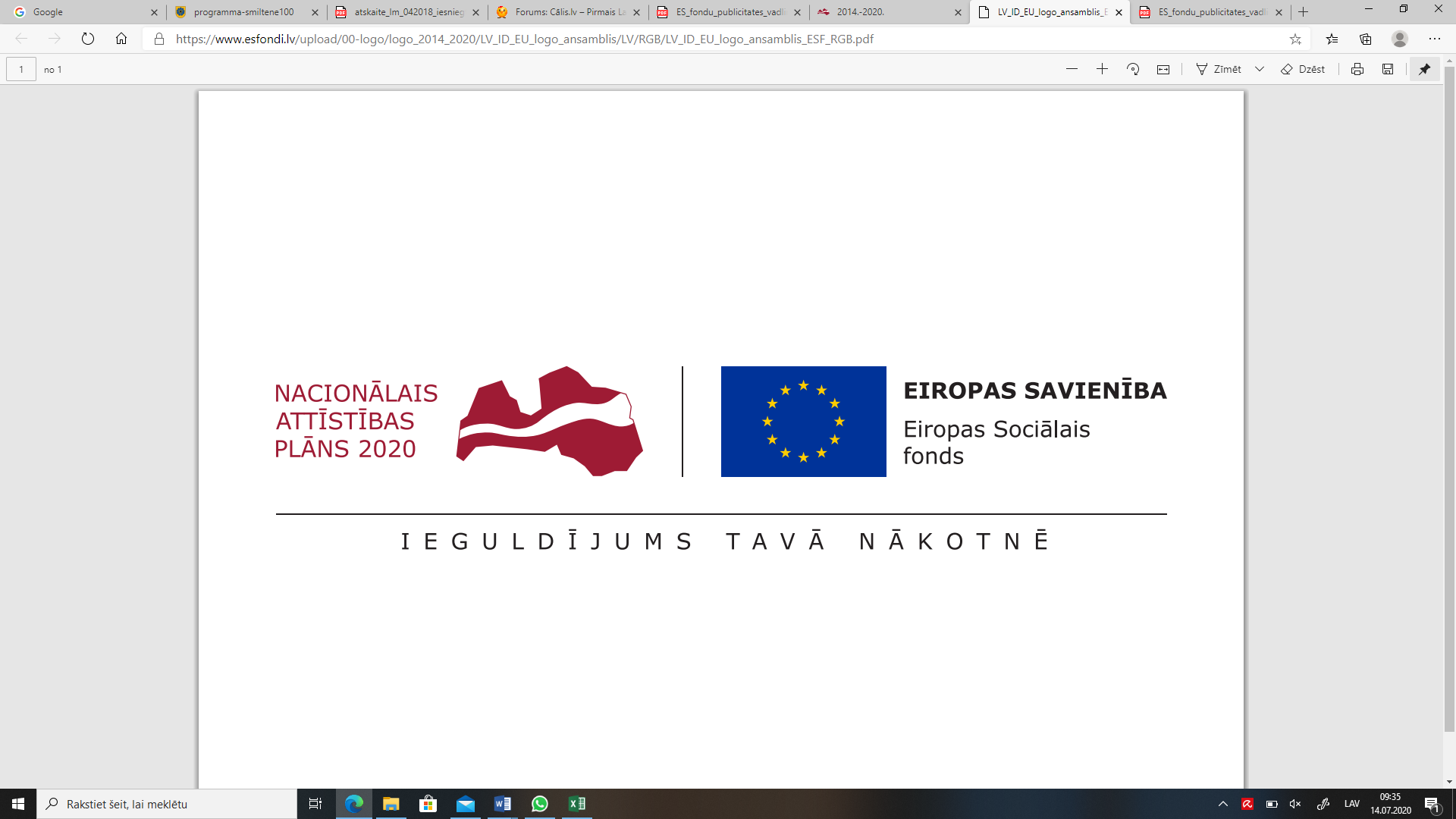 Secinājumi II
Analizējot pētījuma datus par iedzīvotāju ikdienas praksi bērnu audzināšanā un attieksmi pret dažādu audzināšanas metožu pielietošanu var secināt, ka:
Vairums aptaujātie respondenti, audzinot bērnu/-us, vispirms lieto metodes, kas pozitīvi disciplinē bērnu, un to izvēli visbiežāk pamato ar šo audzināšanas metožu efektivitāti. 
Audzināšanas metodes ar fizisku sodu (piemēram, iepļaukāšana, paraušana aiz rokas u.tml.) ir lietojis 41% vecāku. Visbiežāk vecāki šīs audzināšanas metodes, kad ir zaudējuši paškontroli, jūtas noguruši un stresaini. 
84% respondentu, kuri audzina nepilngadīgus bērnus, atzina, ka “izjūt sirdsapziņas pārmetumus pēc tam, kad ir sodījuši bērnu”.

No pētījumā iegūtajiem datiem par iedzīvotāju saskarsmi ar vardarbību ģimenē un rīcību šādās situācijās var secināt, ka:
17% respondentu ir saskārušies ar situācijām, kas radījušas aizdomas par paziņu vai draugu bērnu pakļaušanu fiziskai vardarbībai mājās.
Lai šādas situācijas novērstu, vairums respondentu vispirms runātu ar vardarbības veicēju un aicinātu rīcību pārtraukt. 
Visbiežāk respondentu, kuri, lai arī bija radušās aizdomas par bērna pakļaušanu fiziskai vardarbībai ģimenē, tajās neiejaucās, jo to skaidroja ar “ģimenes lietu” (44% minējuši šo iemeslu) un “nezināšanu, ko darīt” (36%).
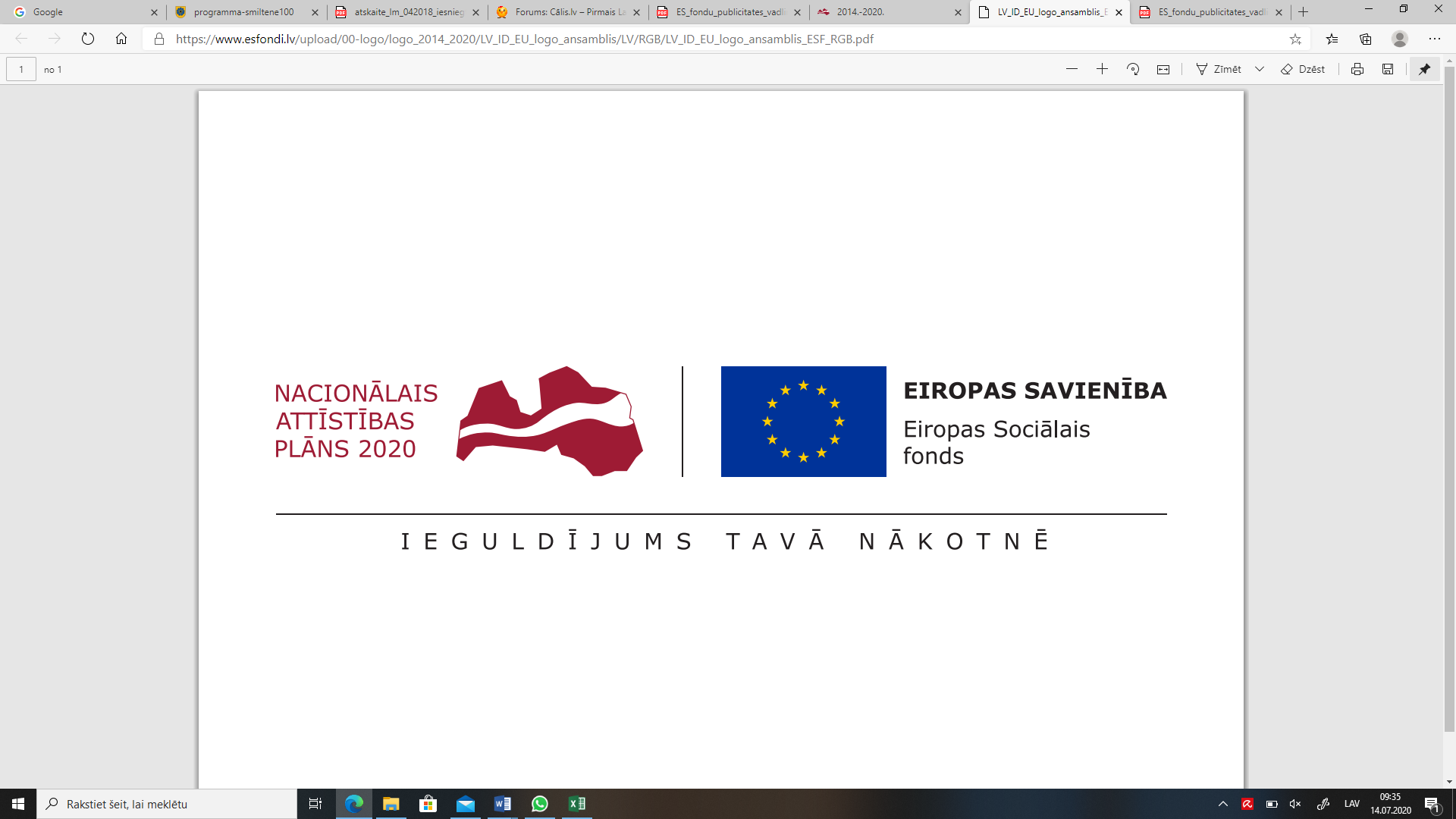 Secinājumi III
Izpētot iedzīvotāju attieksmi pret valsts iestādēm un organizācijām, kas veido atbalsta sistēmu bērniem, kas cieš no vardarbības ģimenē, var secināt, ka bērni, piedzīvojot vardarbību ģimenē, vairumā gadījumu var rēķināties ar krīzes centru, Valsts bērnu tiesību aizsardzības inspekcijas, bāriņtiesas, policijas un sociālā dienesta palīdzību. 
Salīdzinot šī pētījuma datus ar 2010. gadā iegūtajiem*, ir pieaugusi respondentu uzticēšanās tādām valsts iestādēm kā “policija” un “sociālais dienests”.
* avots: Centrs Dardedze, 2010. Iedzīvotāju attieksme pret vardarbību pret bērniem. Iegūts no: http://www.centrsdardedze.lv/lv/uzzinai/petijumi
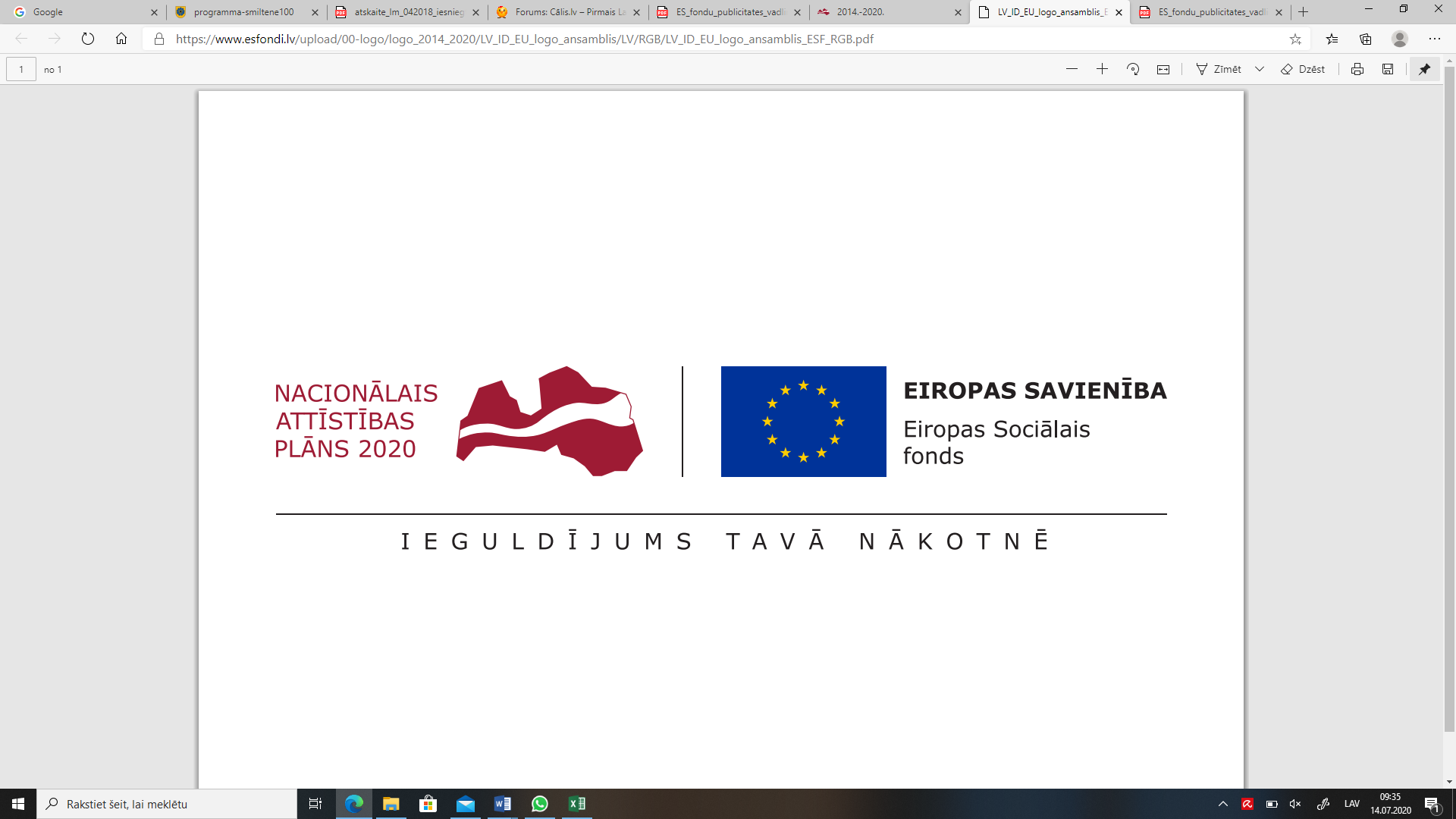 Respondentu raksturojums I
Respondenta dzimums:
Ikmēneša ienākumi uz vienu ģimenes locekli (Neto):
Respondenta vecums:
Respondenta tautība:
Respondenta izglītība:
Respondenta nodarbošanās (statuss darba tirgū:
Dzīvesvietas reģions:
Dzīvesvietas tips:
Bāze: visi aptaujātie respondenti, n=1005
*Dzīvesvietas tips – Lielajā pilsētā – Daugavpils, Jelgava, Jēkabpils, Liepāja, Rēzekne, Valmiera, Ventspils
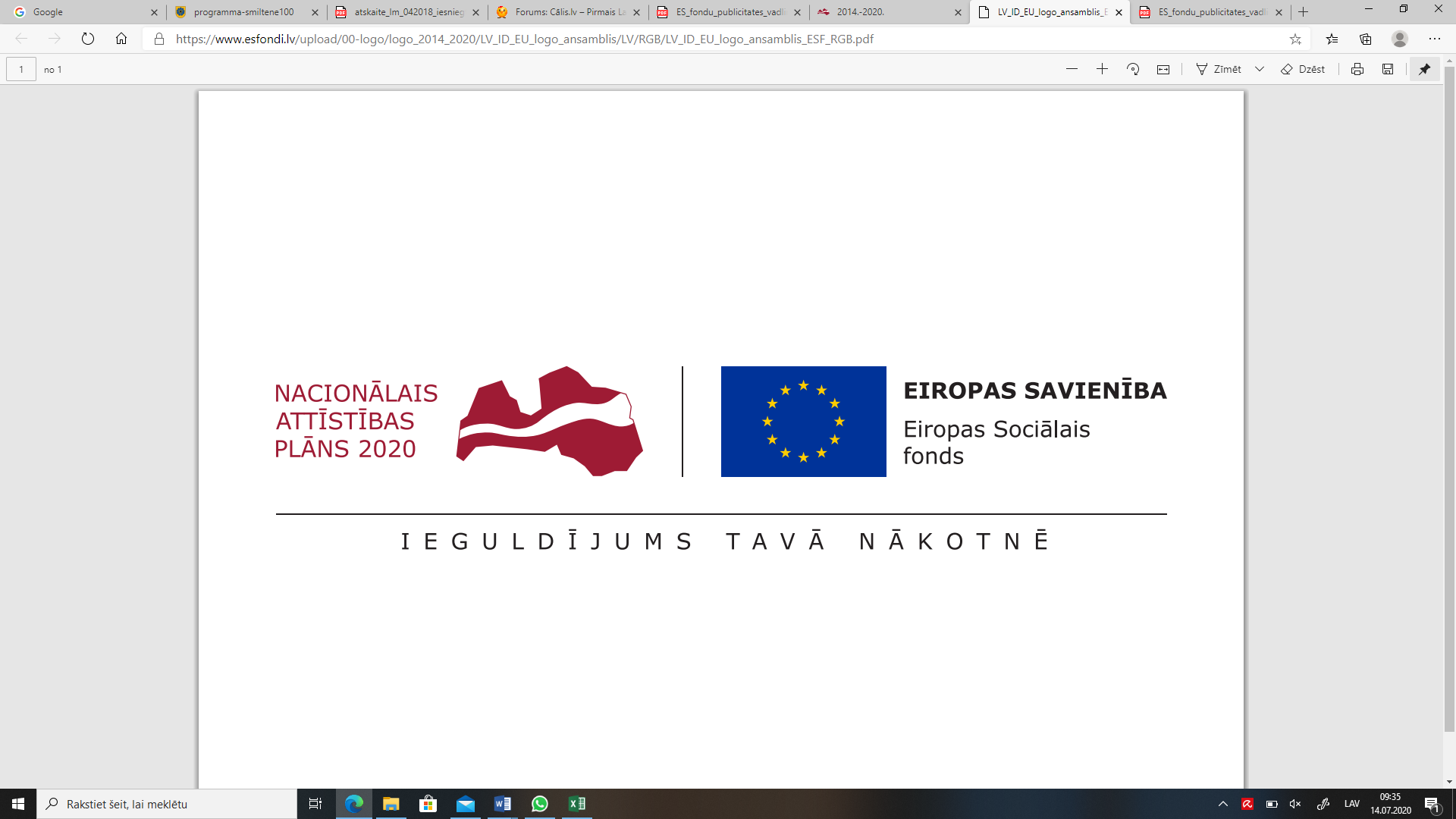 Respondentu raksturojums II
Bāze: visi aptaujātie respondenti, n=1005
*Ar bērniem līdz 18 g.v. (t.sk., adoptētiem, aizbildniecībā esošiem, partnera(-es) bērniem)